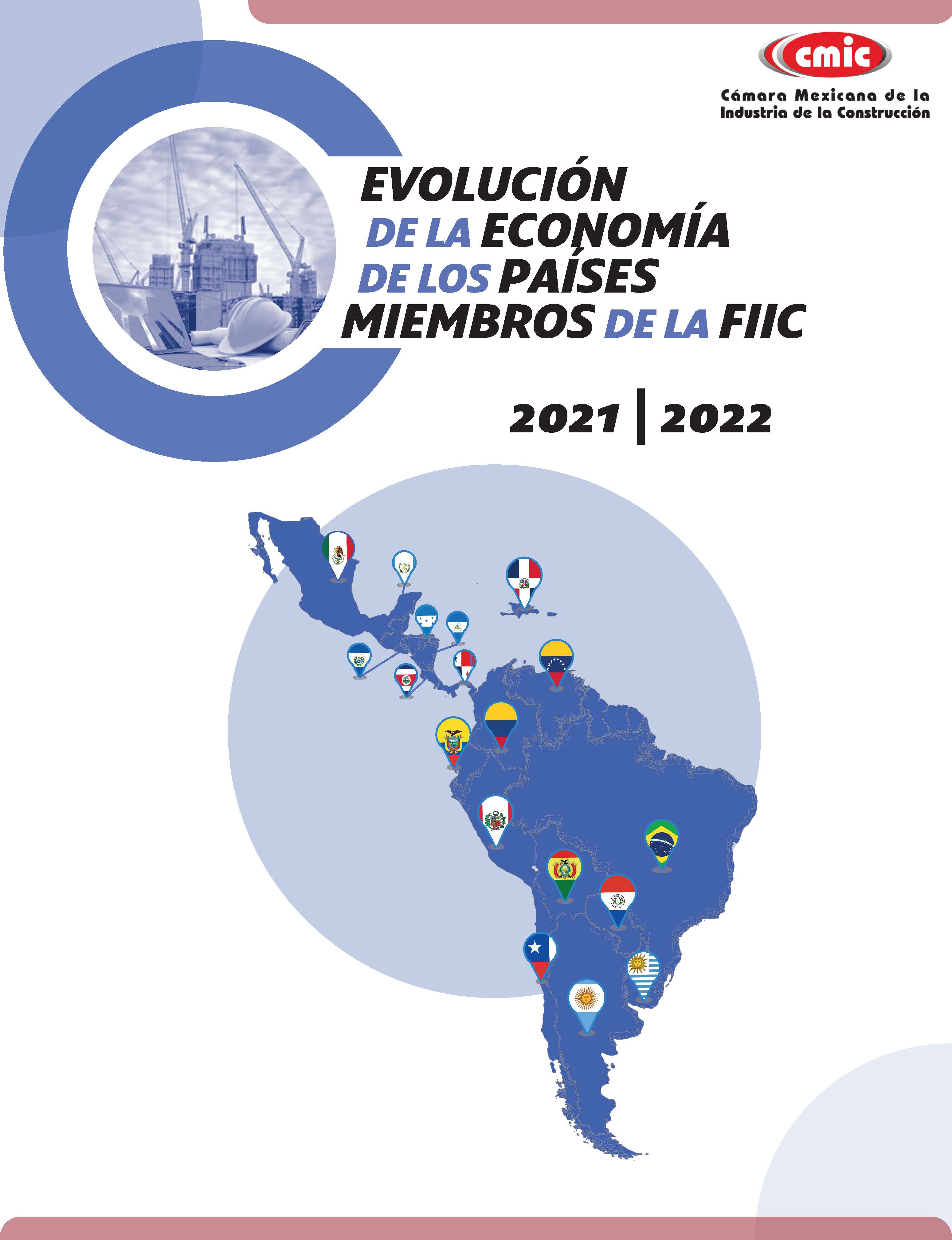 Federación Interamericana de la Industria de la Construcción (FIIC)
2022 – 2023
Evolución de la economía de los países miembros de la FIIC
88°
Reunión del Consejo Directivo
de la FIIC
Rio de Janeiro, Brasil


19 – 22
septiembre 2023
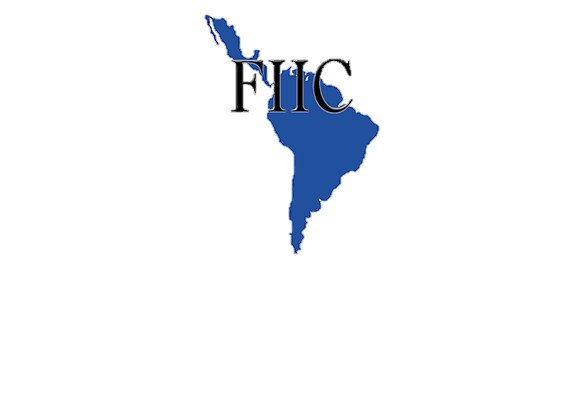 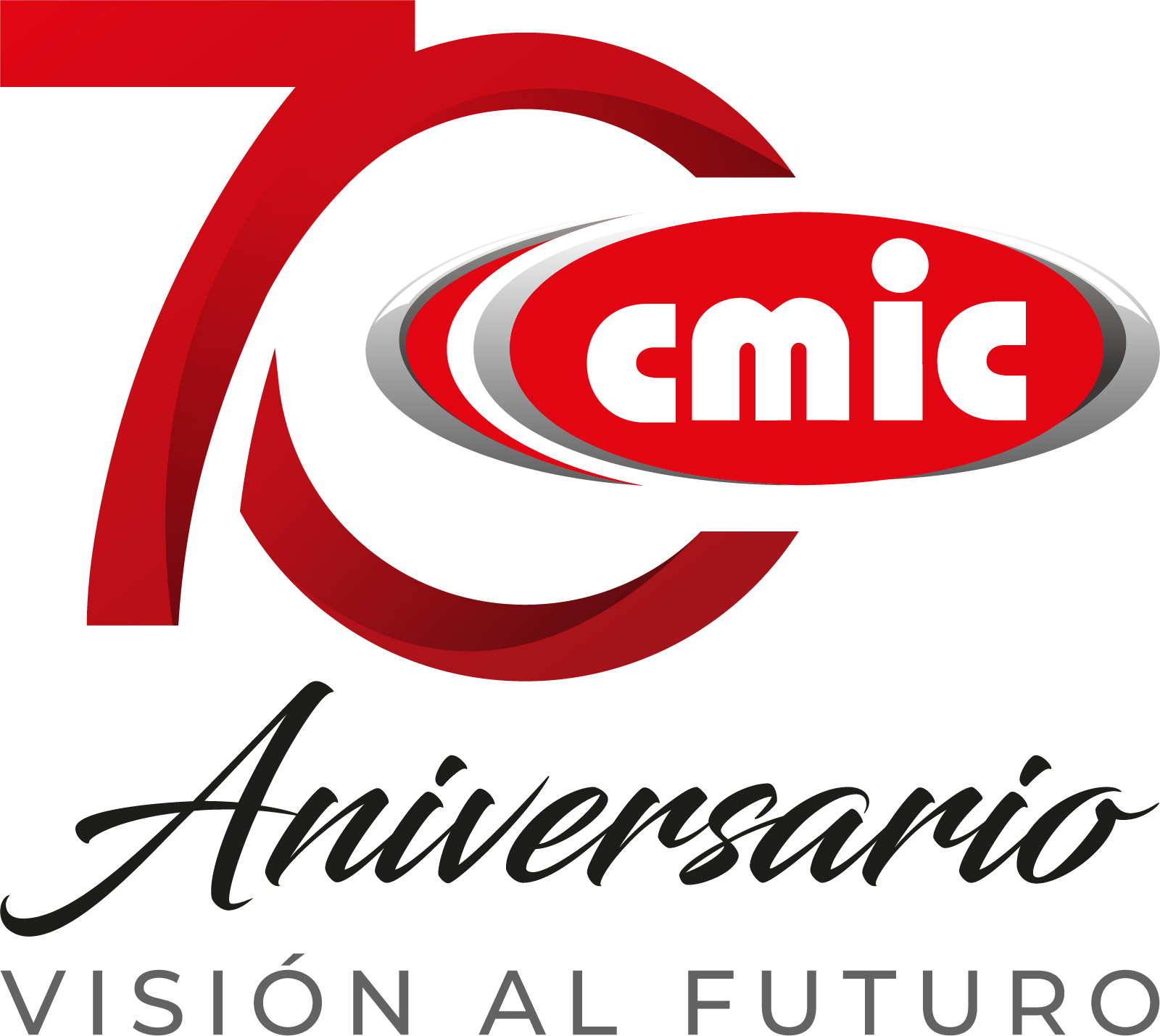 Evolución de la economía del mundo
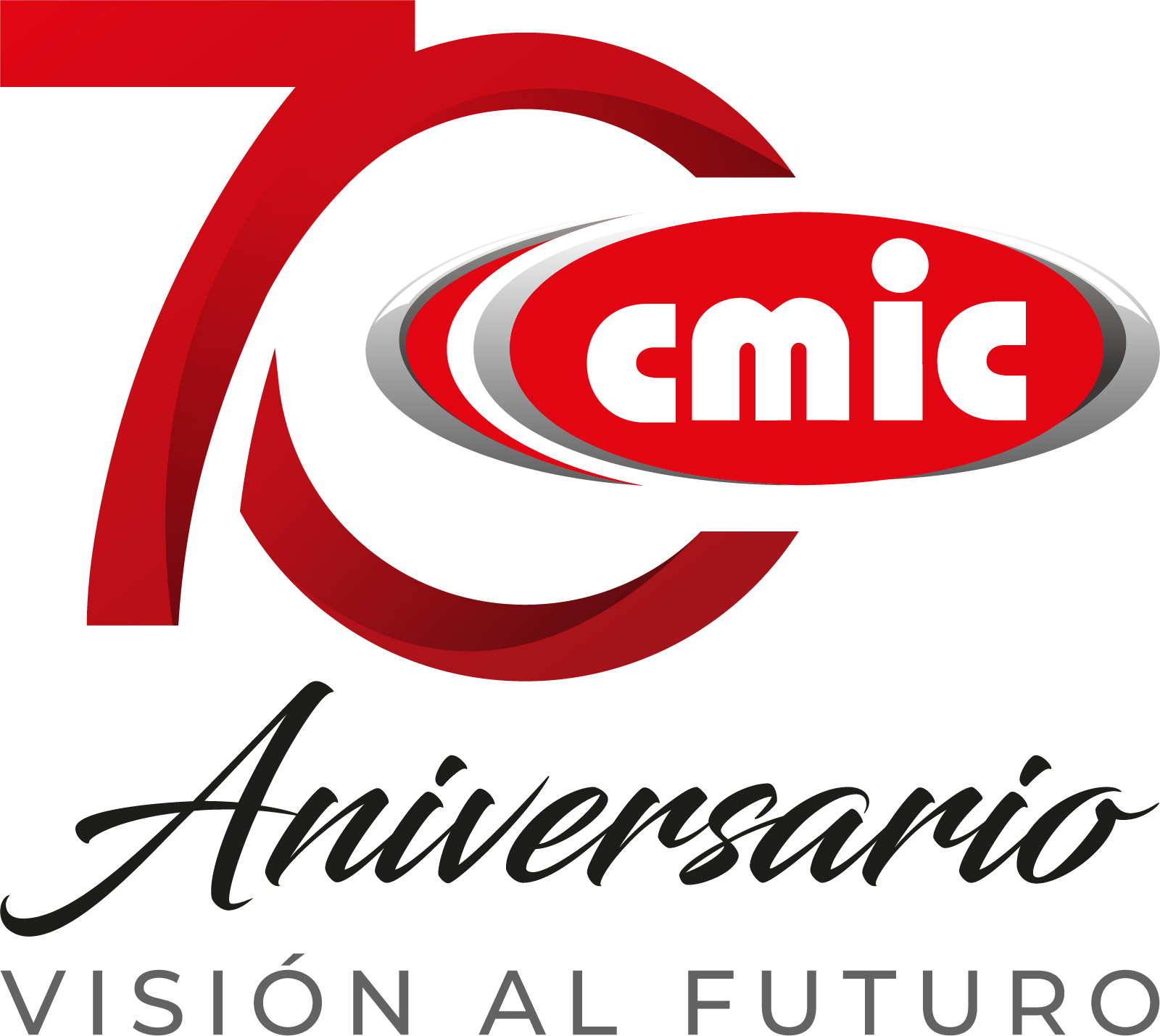 2
Fuente: WEO 2022, *estimaciones a precios 2021
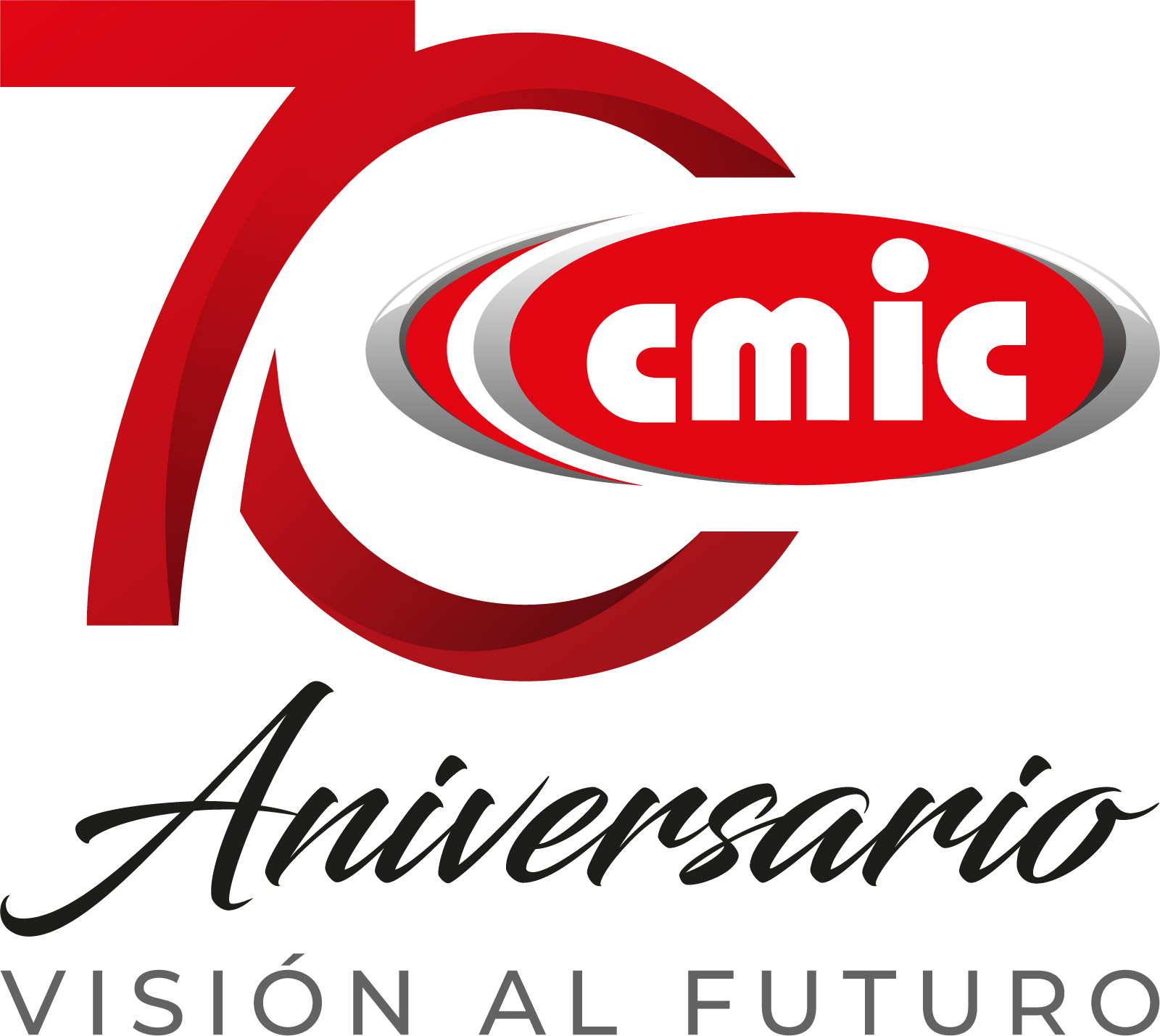 La caída y recuperación de la economía tras la pandemia ha sido diferente en cada región
3
Fuente: Organización de las Naciones Unidas (UNSTATS), WEO 2022 y base 2023 *estimaciones del personal técnico
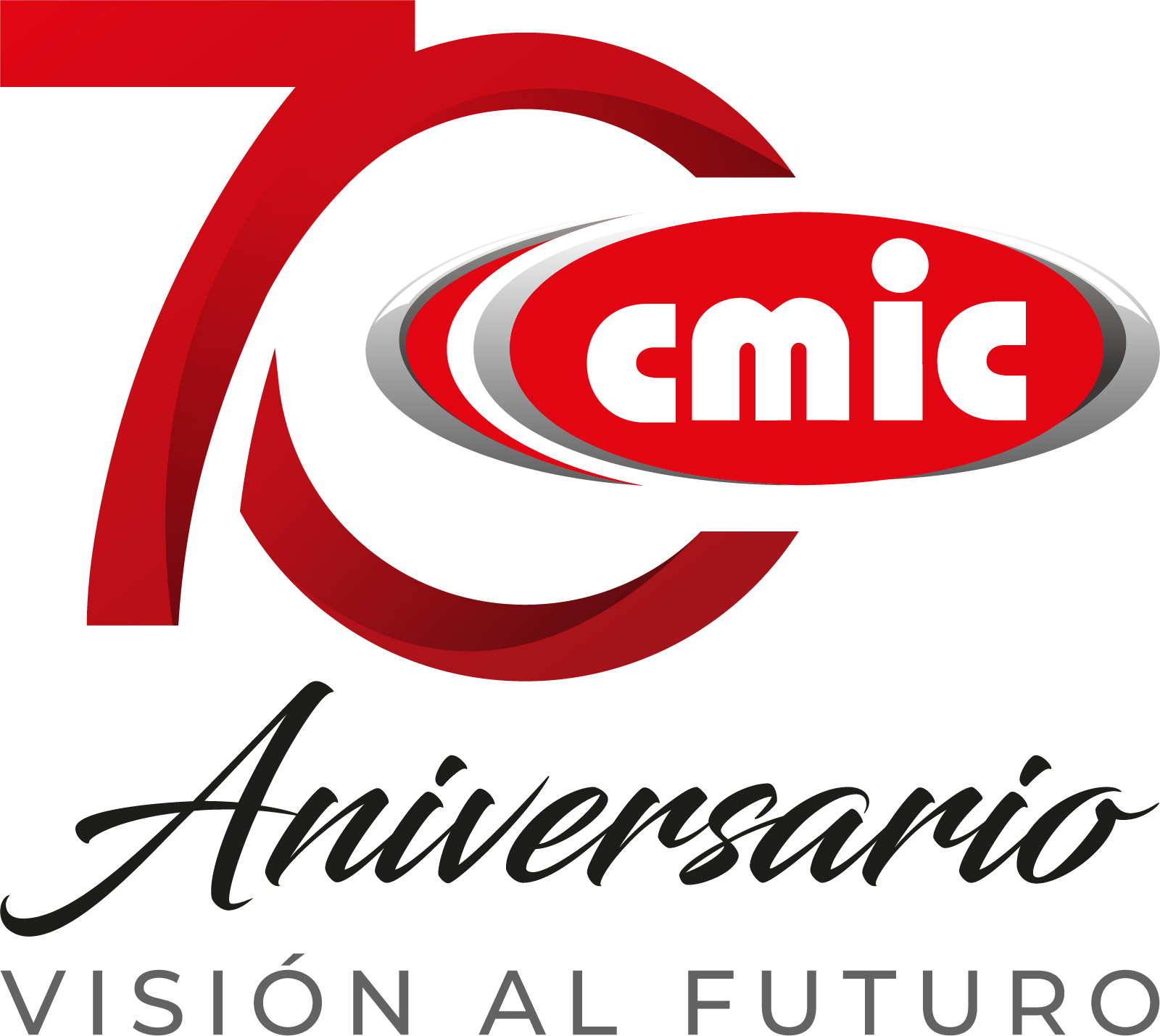 Evolución de la economía de los países de la FIIC
  2021 –   2022
Fuente: Banco Central del País, Instituto de Estadística del País. Las cifras presentadas pueden no coincidir con las del año anterior debido a actualizaciones en las cifras por parte de la fuente.
4
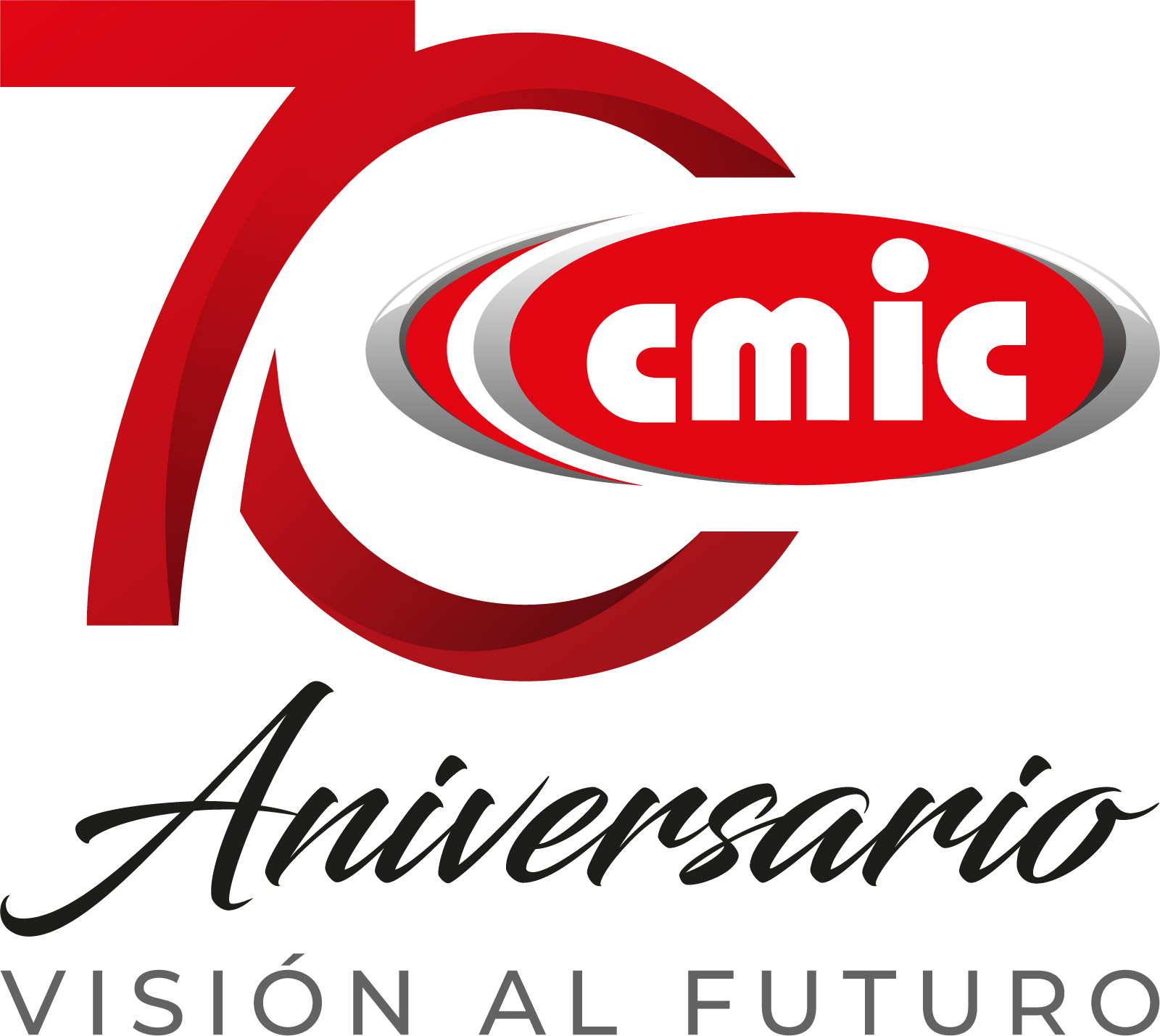 Balanza Comercial de los Países Miembros de la FIIC  2021 –   2022
Miles de millones de dólares
Fuente: Banco Central del País, Instituto de Estadística del País. Valores corrientes
Las cifras presentadas pueden no coincidir con las del año anterior debido a actualizaciones en las cifras por parte de la fuente.
5
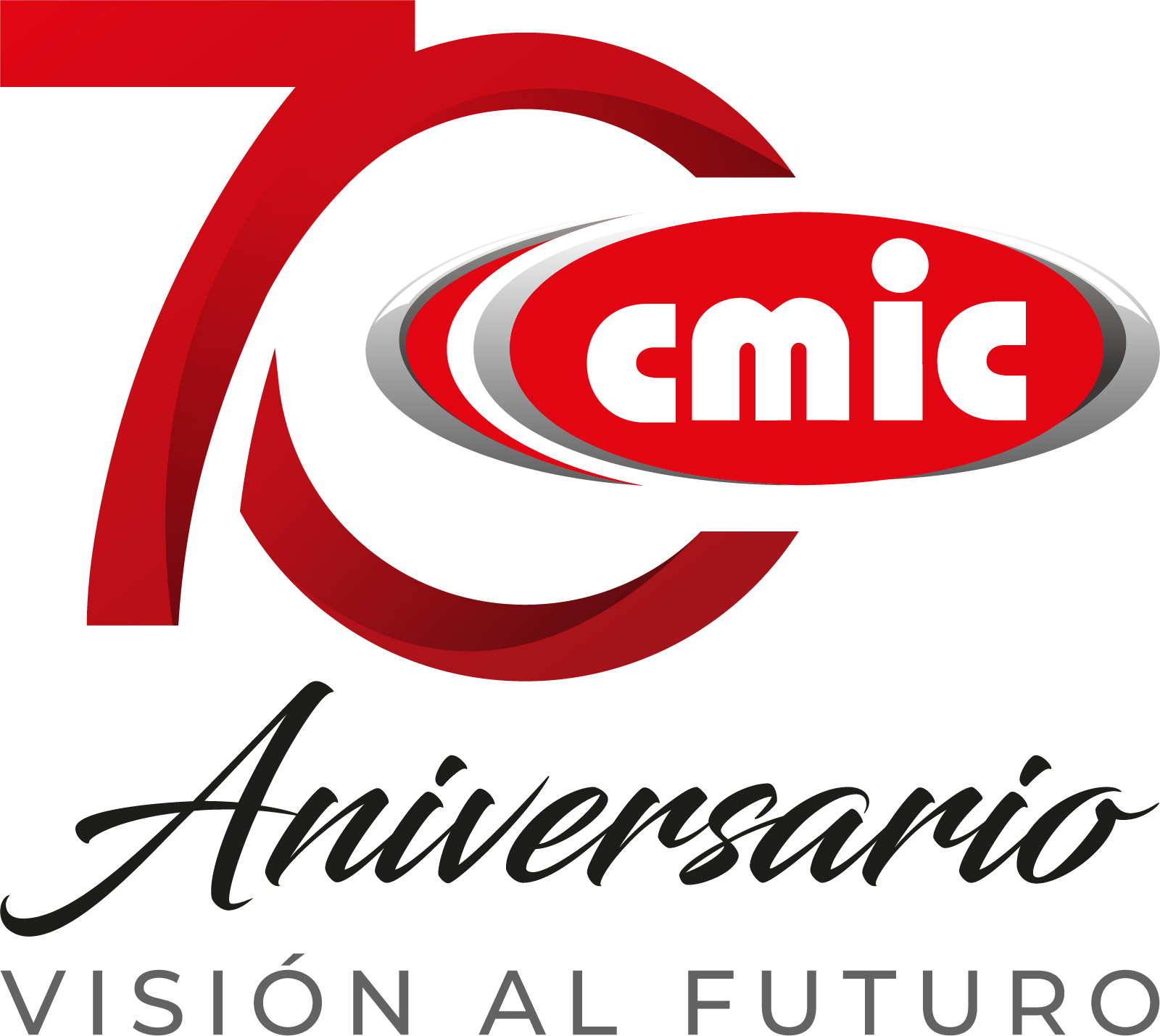 Balanza Comercial de los Países Miembros de la FIIC  2021 –   2022
Miles de millones de dólares
Fuente: Banco Central del País, Instituto de Estadística del País. Valores corrientes
Las cifras presentadas pueden no coincidir con las del año anterior debido a actualizaciones en las cifras por parte de la fuente.
6
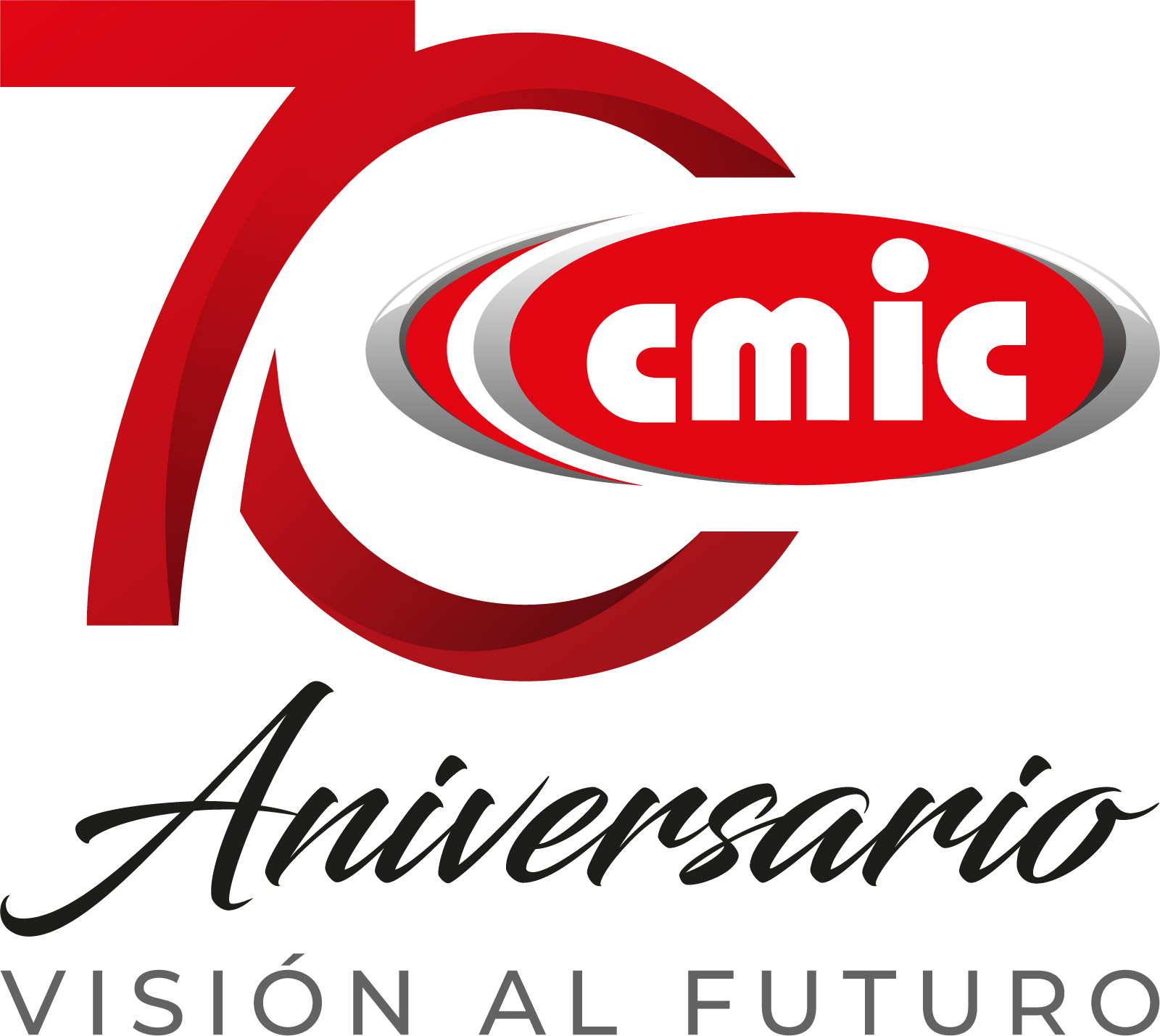 Relación Comercial de China con los países miembros de la FIIC
Fuente: Departamento de Asuntos Económicos y Sociales, Estadísticas comerciales, Comtrade, Naciones Unidas
7
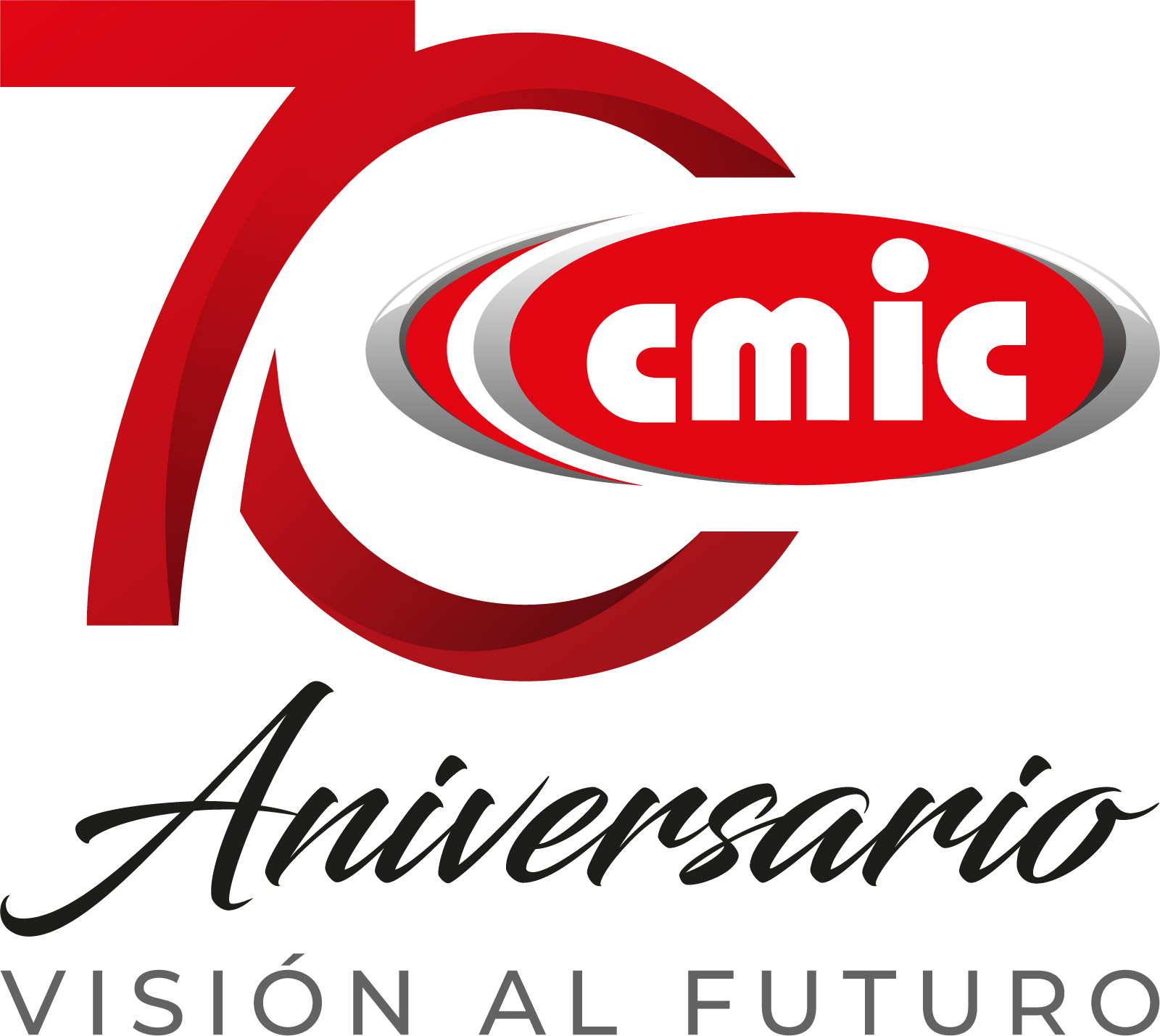 Evolución delPIB de laConstrucción
8
El PIB de la Industria de la Construcción representó el5.5% del PIB mundial en 2020
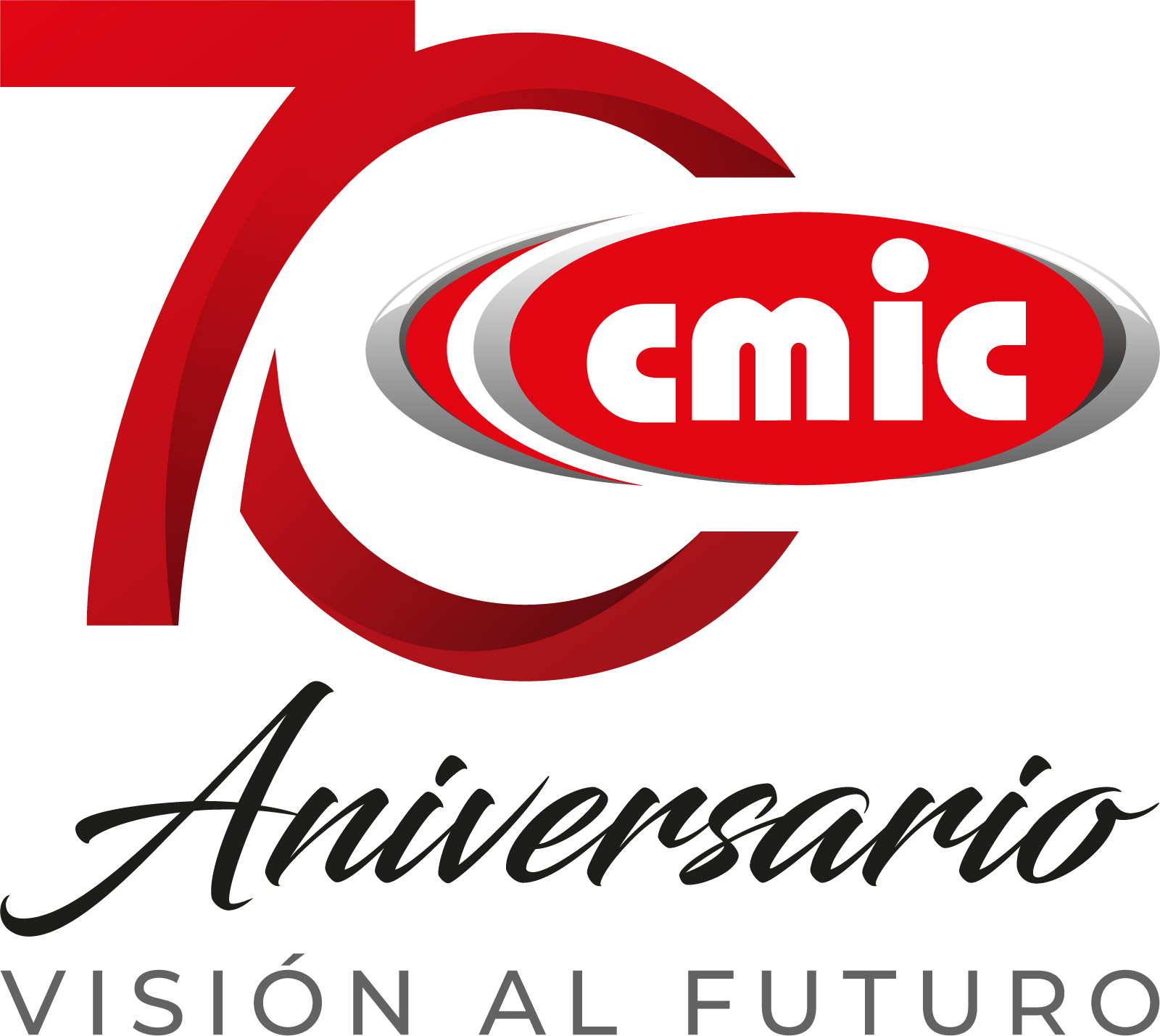 PIB de la Construcción por región en 2020: 4 billones 719 mil millones de dólares*
EUROPA
USD $ 1,075 B

Aporta 22.8%
AMÉRICA DEL NORTE
USD $ 1,019 B

Aporta 21.6%
2
3
1
ASIA
USD $ 2,112 B

Aporta 44.8%
CARIBE
USD $  17 mm

Aporta 0.4%
7
5
FIIC
USD $ 219 mm 

Aporta 4.6%
OCEANÍA
USD $ 116 mm

Aporta 2.5%
4
6
AFRICA
USD $ 161 mm

Aporta 3.4%
Fuente: Organización de las Naciones Unidas (UNSTATS) *valores corrientes, 4.7 trillones de dólares en inglés. Datos de revisados a abril 2022
Las cifras presentadas pueden no coincidir con las del año anterior debido a actualizaciones por parte de la fuente.
9
El PIB de la Construcción tuvo crecimientos diferentesen cada región durante 2021
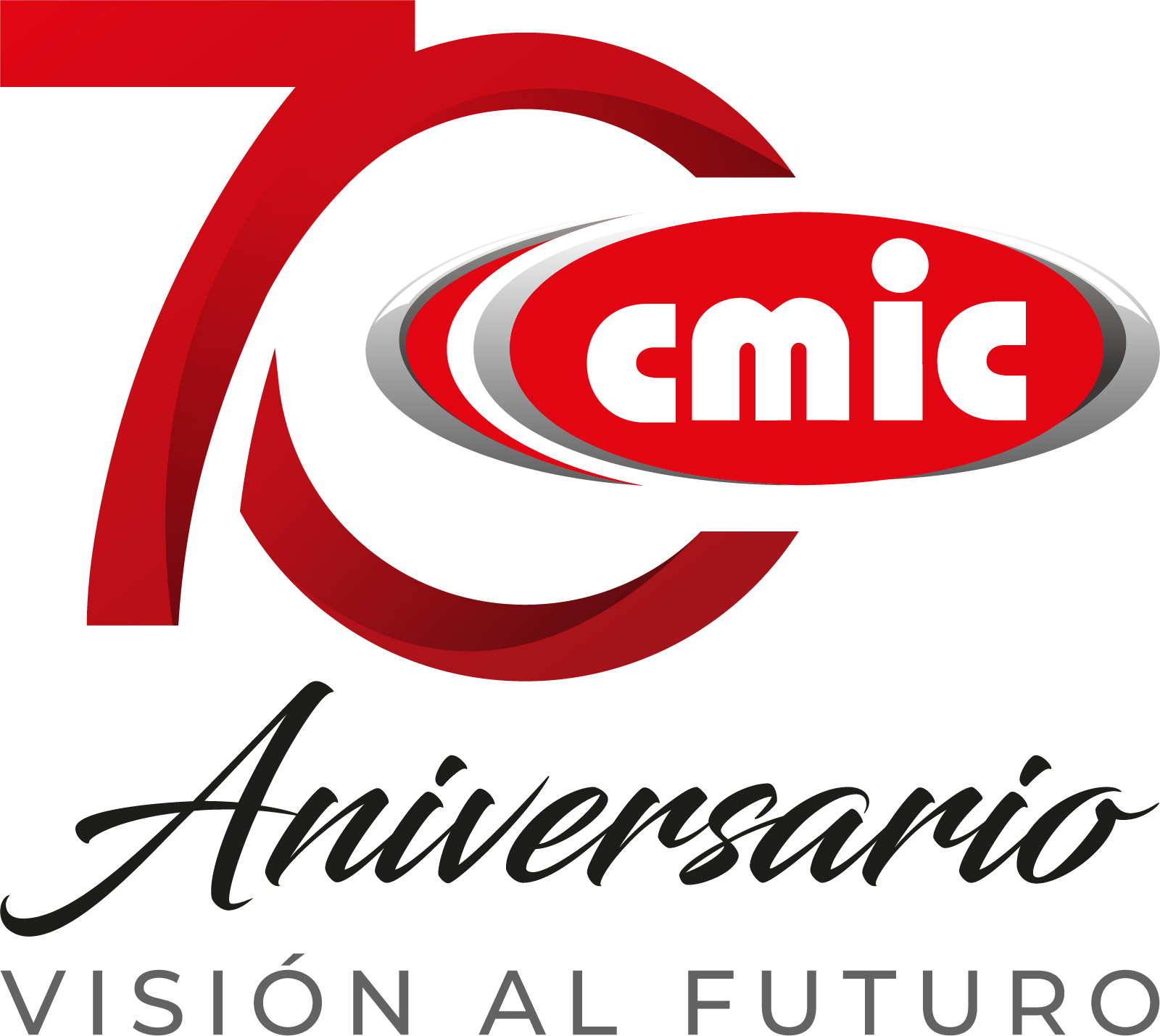 PIB de la Construcción por región en 2021: 4 billones 958 mil millones de dólares*
EUROPA
USD $ 1,115 B

Aporta  22.5%
AMÉRICA DEL NORTE
USD $ 1,051 B

Aporta  21.2%
3
2
ASIA
USD $ 2,199 B

Aporta  44.4%
1
CARIBE
USD $ 22 mm

Aporta  0.4%
7
FIIC
USD $ 283 mm

Aporta  5.7%
5
4
6
OCEANÍA
USD $ 121 mm

Aporta  2.4%
AFRICA
USD $ 167 mm

Aporta  3.4%
Fuente: Organización de las Naciones Unidas (UNSTATS) *valores corrientes, 5 trillones de dólares en inglés. Datos de revisados a abril 2022
Las cifras presentadas pueden no coincidir con las del año anterior debido a actualizaciones por parte de la fuente.
10
El PIB de la Construcción tuvo crecimientos diferentesen cada región durante 2022
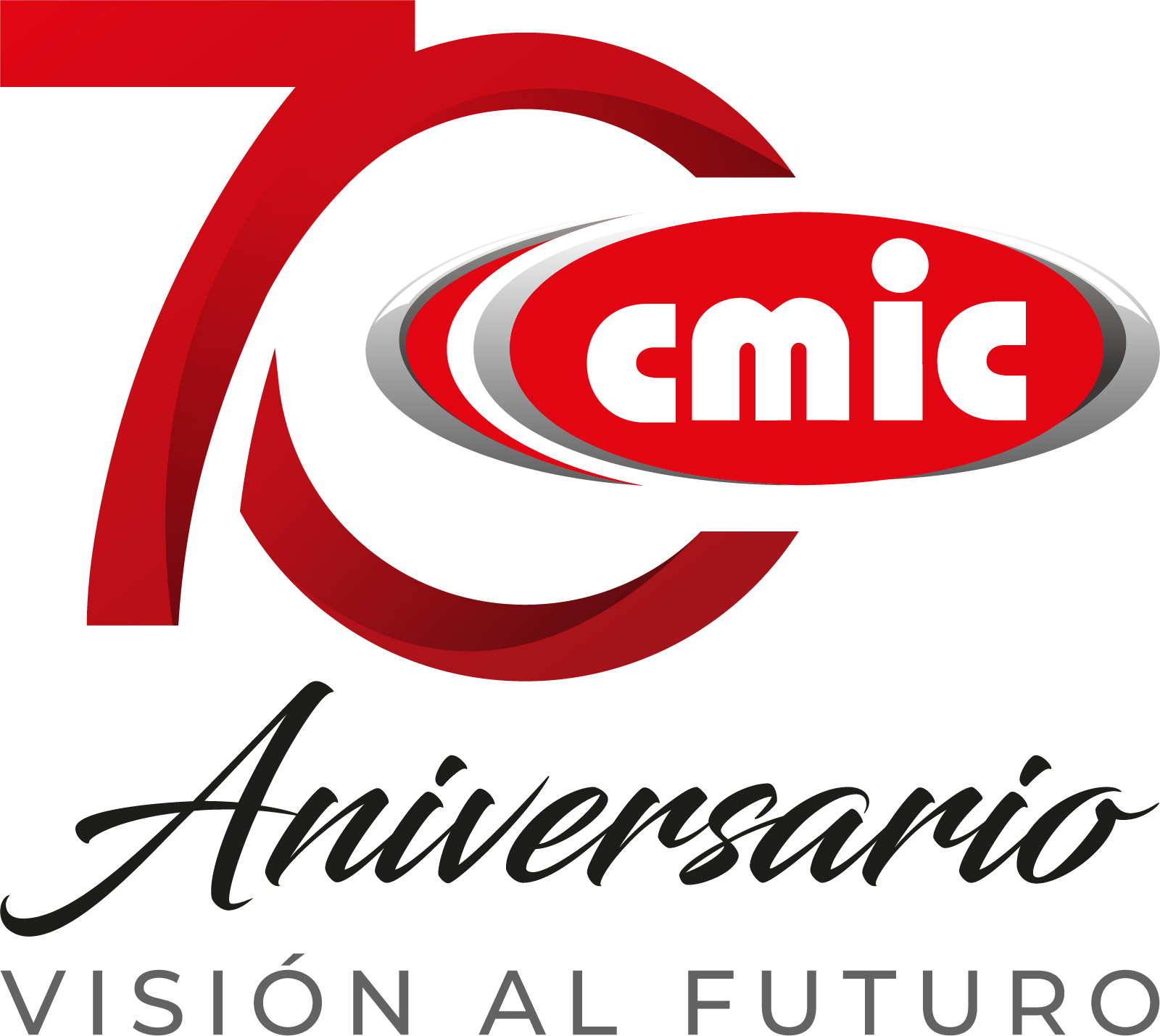 PIB de la Construcción por región en 2022: 5 billones 733 mil millones de dólares*
EUROPA
USD $ 1,307 B

Aporta 22.8%
AMÉRICA DEL NORTE
USD $ 1,560 B

Aporta 21.8%
3
2
ASIA
USD $ 2,529 B

Aporta 44.1%
1
CARIBE
USD $ 23 mm

Aporta de 0.4%
7
FIIC
USD $ 290 mm

Aporta  5.1%
5
4
OCEANÍA
USD $ 151 mm

Aporta de 2.6%
6
AFRICA
USD $ 186 mm

Aporta de 3.2%
Fuente: Estimación con datos de FMI y ONU. *valores corrientes, 5.7 trillones de dólares en inglés. Datos de revisados a abril 2023
Las cifras son de carácter preliminar y están sujetas a revisión y actualización.
11
Contribución de los Países Miembros de la FIIC al PIB
de la Industria de la Construcción a Nivel Mundial
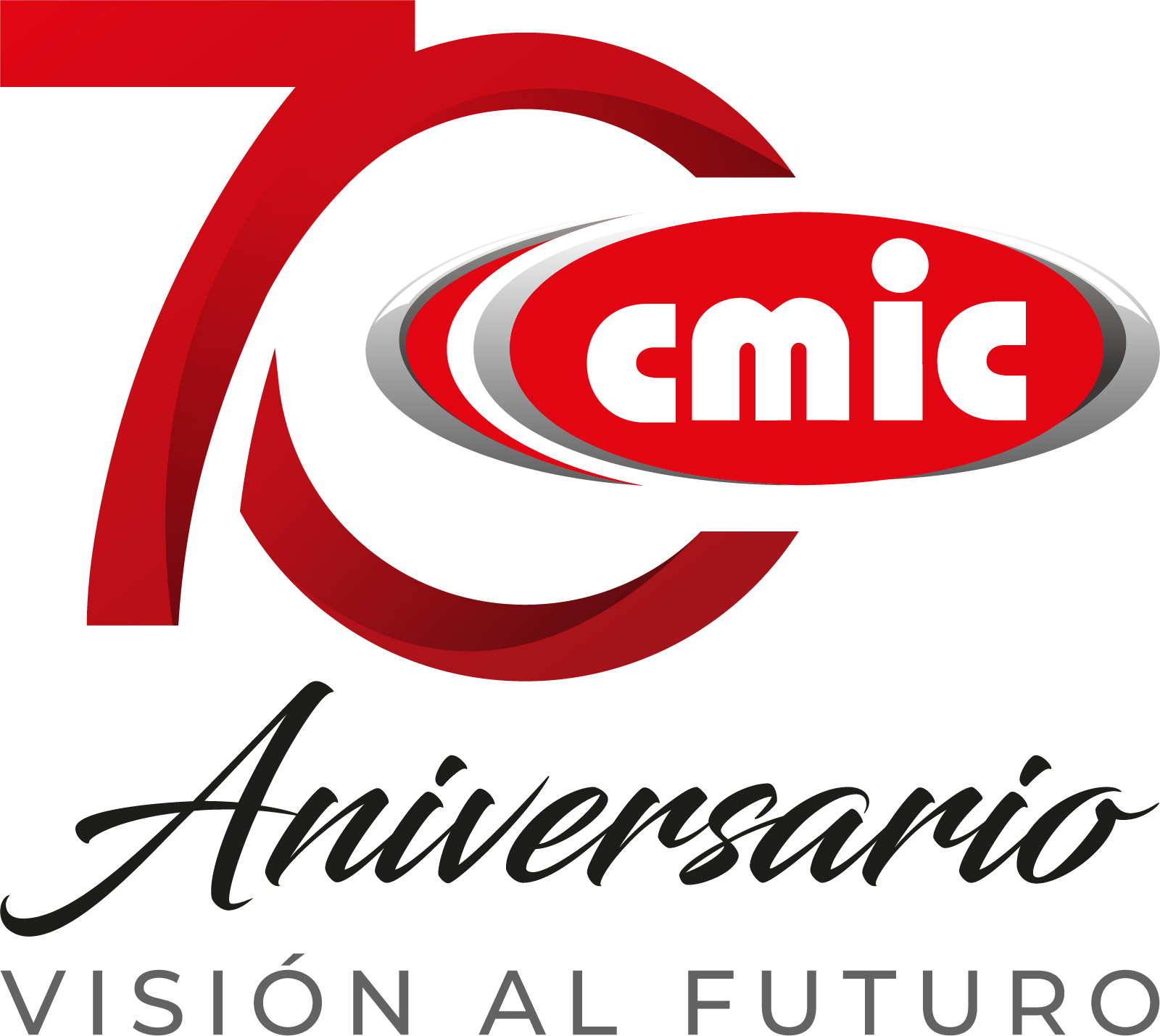 Producción en la Construcción de los Países Miembros de la FIIC
Fuente: Organización de las Naciones Unidas (UNSTATS). Valores corrientes.
Las cifras presentadas pueden no coincidir con las del año anterior debido a actualizaciones por parte de la fuente.
12
¿Qué afectó a la industria de la construcción en América Latina durante 2022 y el primer semestre de 2023?
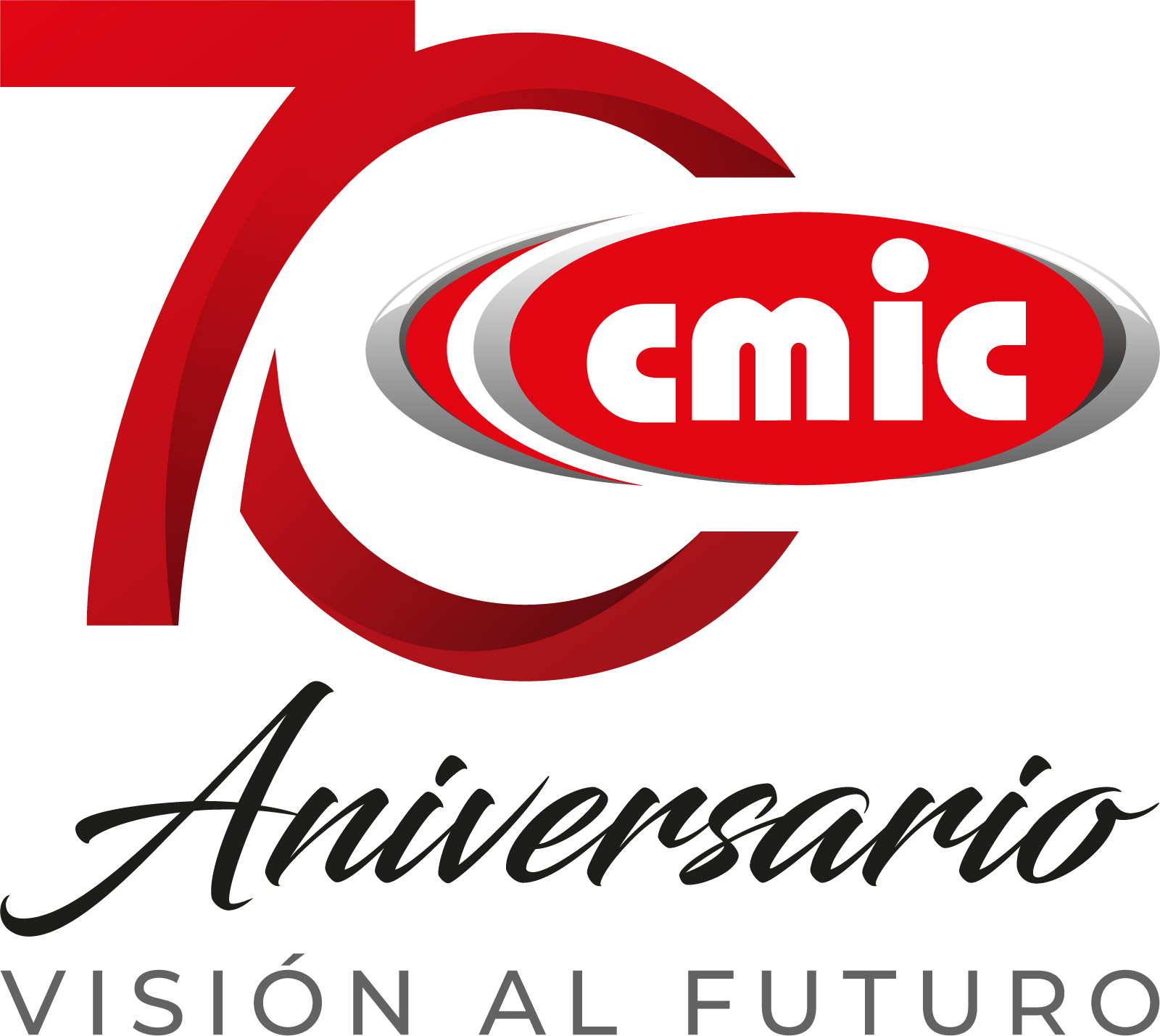 13
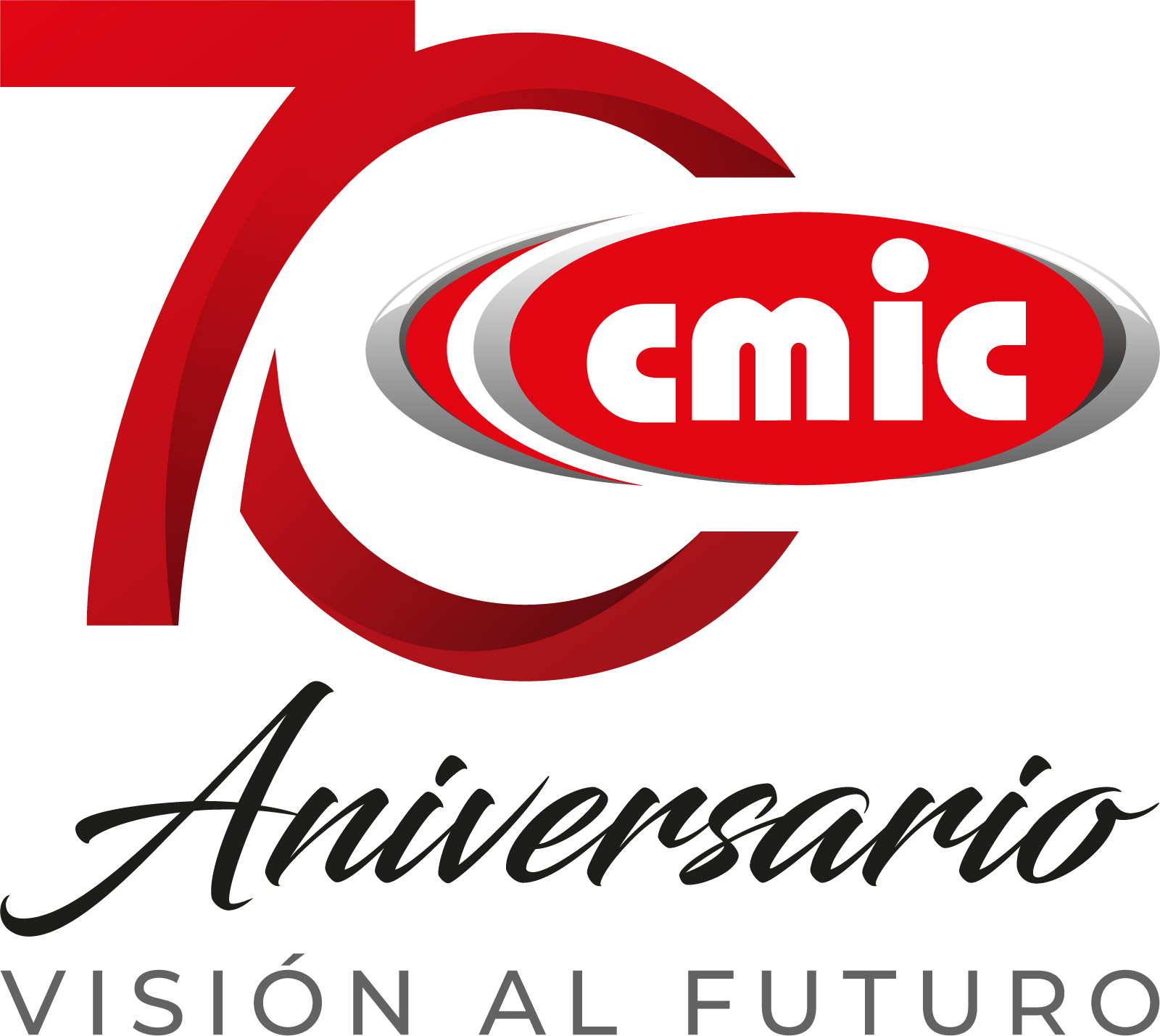 Conflicto entreRusia y Ucrania
14
Precios de los energéticos y acero
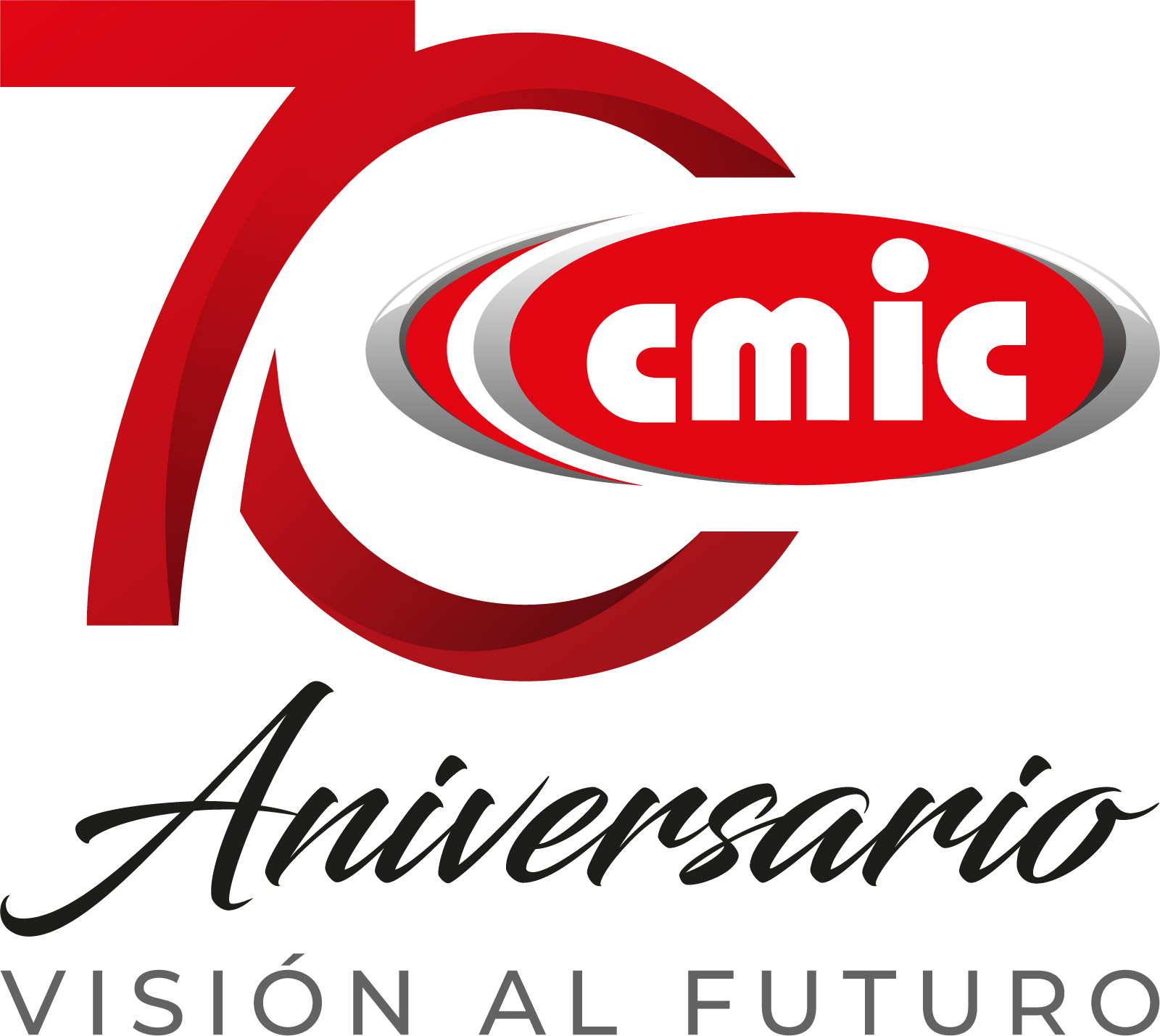 15
Fuente: Investing, datos al primer día de cada mes
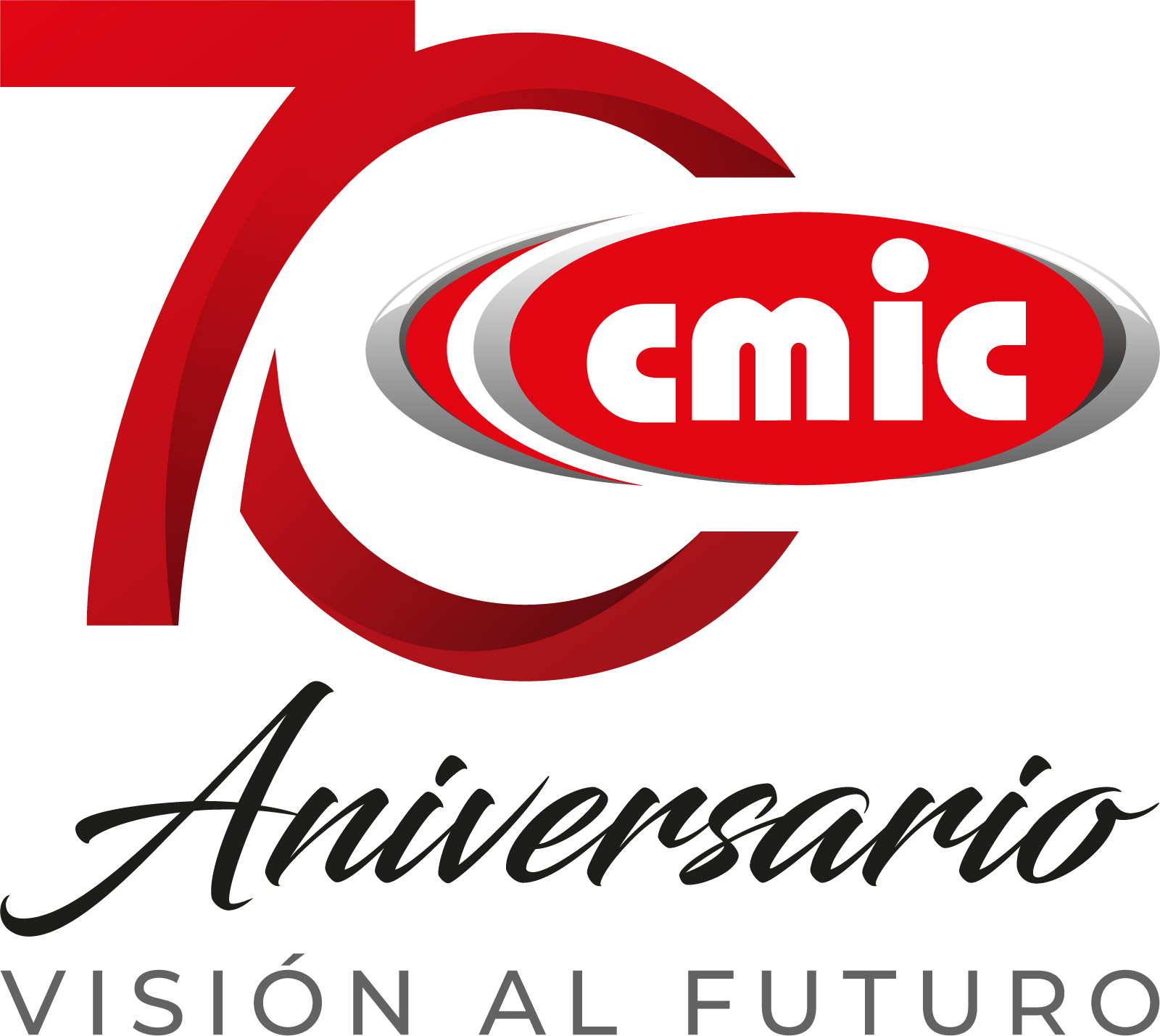 China
16
Importancia de China en el mundo
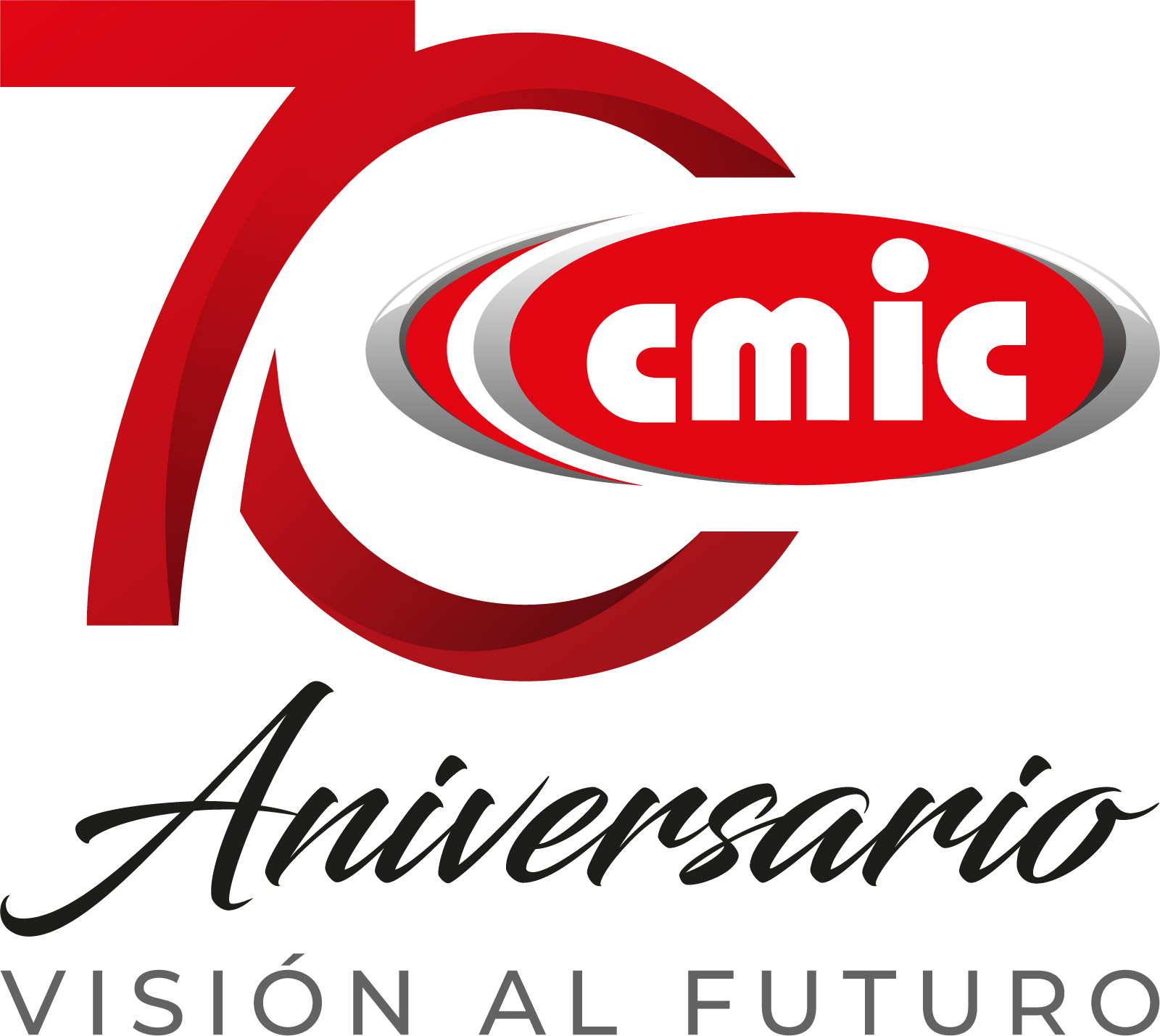 Población Mundial(8 billones de habitantes)
PIB Mundial($100.56 billones de dólares)
Fuente: Estimaciones y proyecciones de población, e indicadores de desarrollo, Banco Mundial.https://databank.worldbank.org/
17
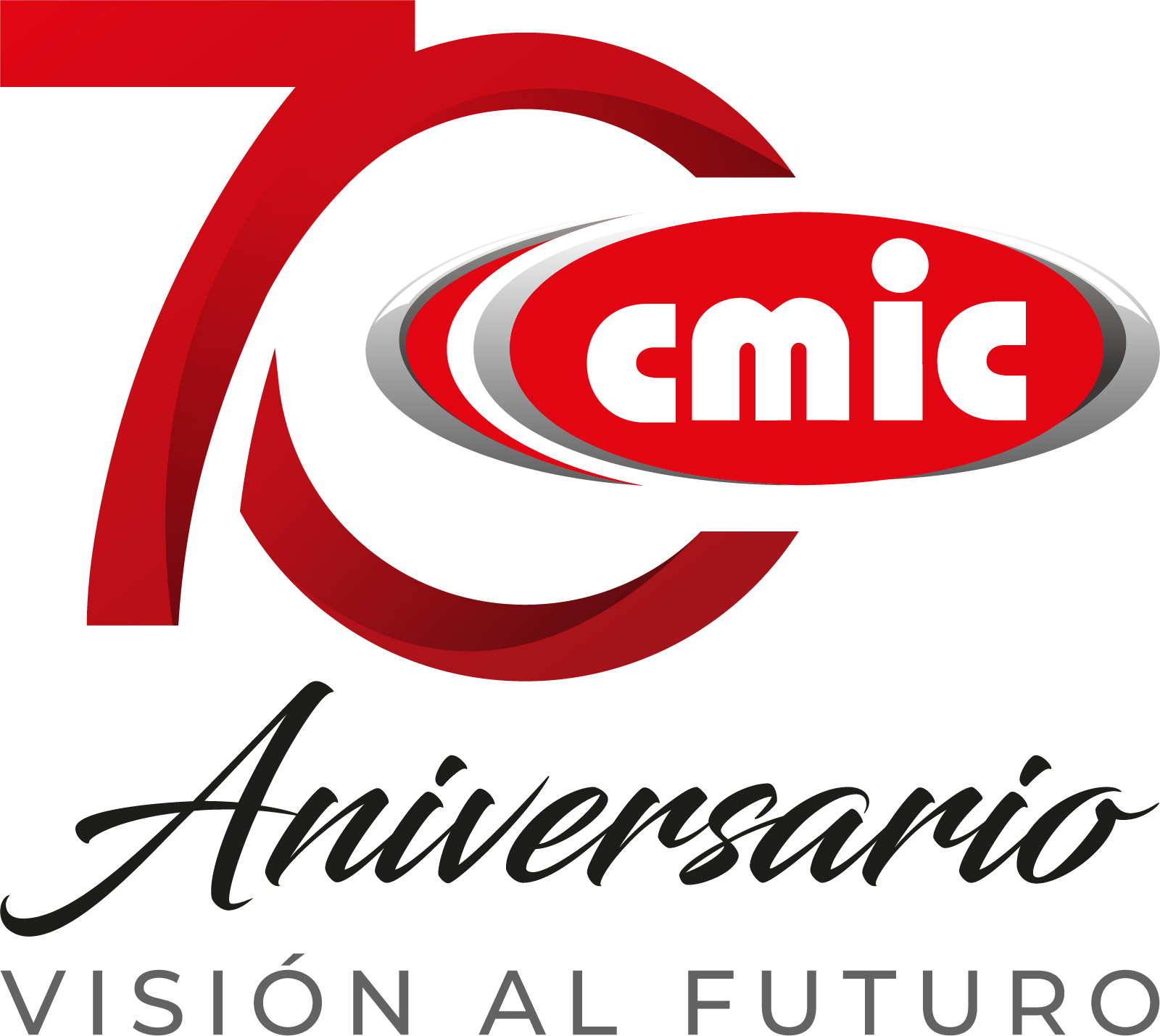 Inversión Extranjera Directa de China en países miembros de la FIIC
Fuente: Red Académica de América Latina y el Caribe sobre China y Monitor de la OFDI de China en América Latina y el Caribe (2023). Se presentan estadísticas de diversas fuentes y niveles de agregación, metodologías de registro de la OFDI (Outward Foreign Direct Investment) o Inversión Extranjera Directa (IED), publicaciones existentes en China y en América Latina y el Caribe (ALC), así como noticias vinculadas a la temática definida. No se incluyen El Salvador; Guatemala y Paraguay al no tener datos disponibles.
18
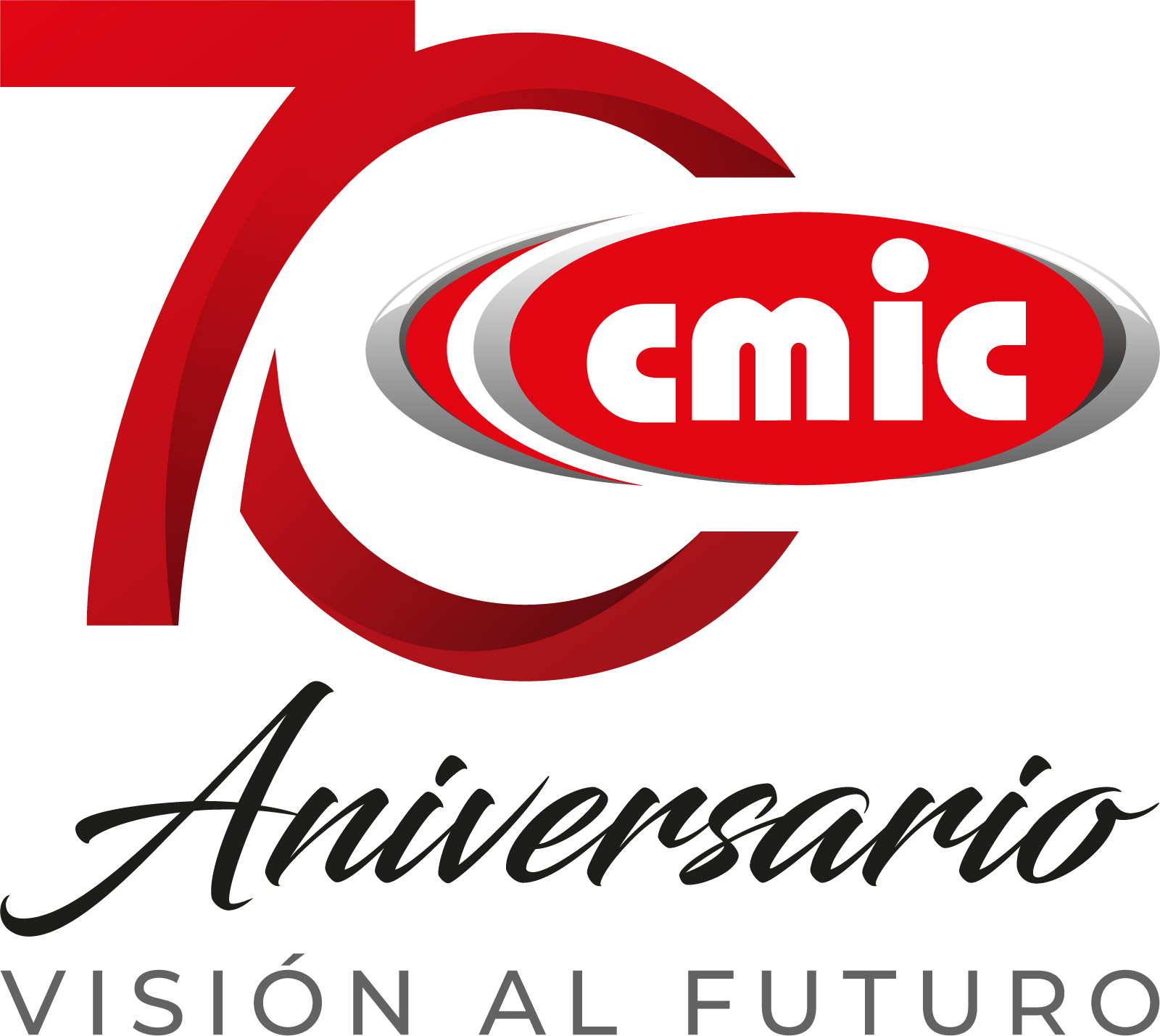 Inversión
19
Inversión Extranjera Directa (IED) de los países
miembros de la FIIC   2021 –   2022
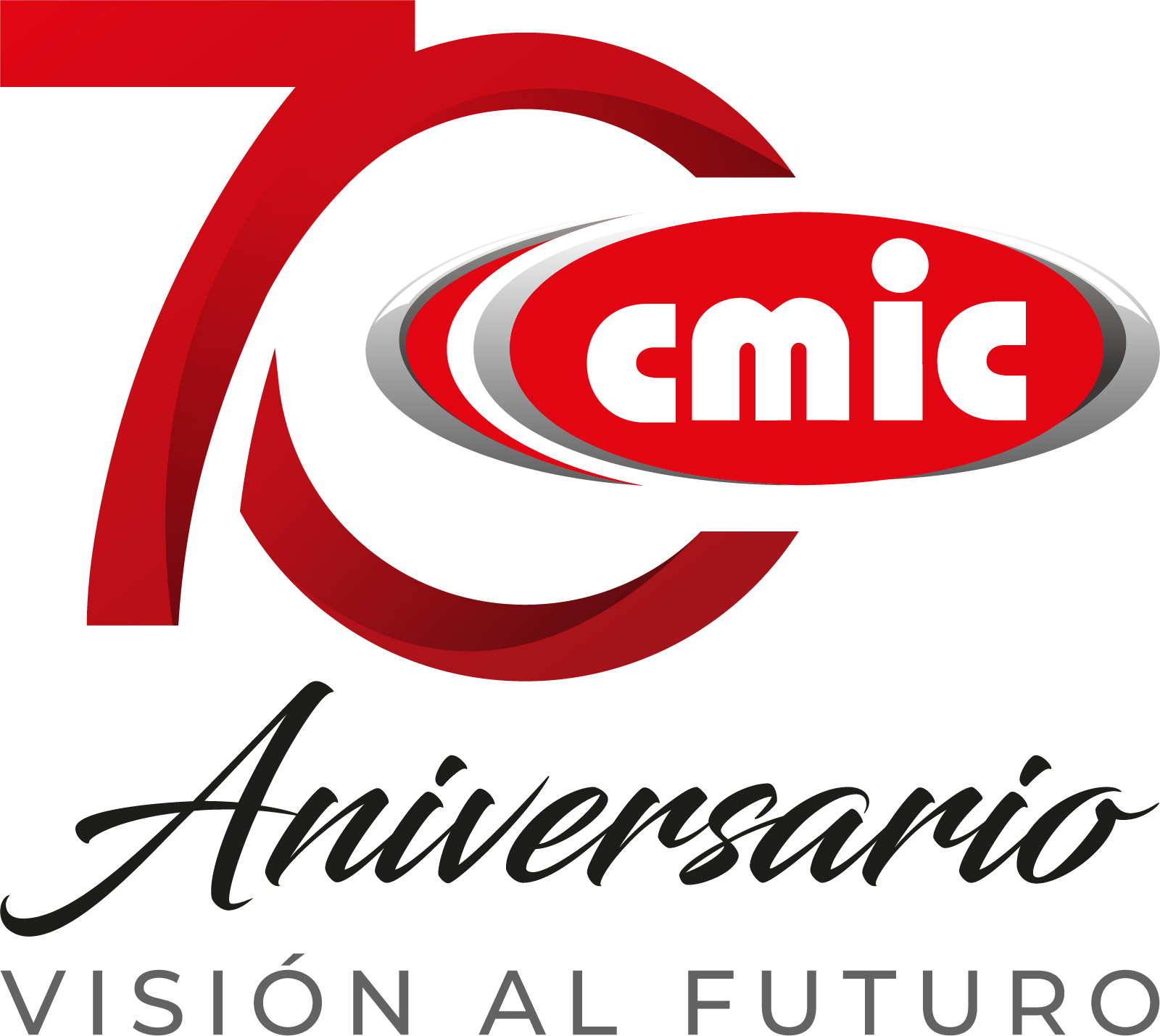 Fuente: UNCTAD, FDI/MNE. Valores corrientes
Las cifras presentadas pueden no coincidir con las del año anterior debido a actualizaciones en las cifras por parte de la fuente.
20
Inversión Extranjera Directa (IED) por grupo de países
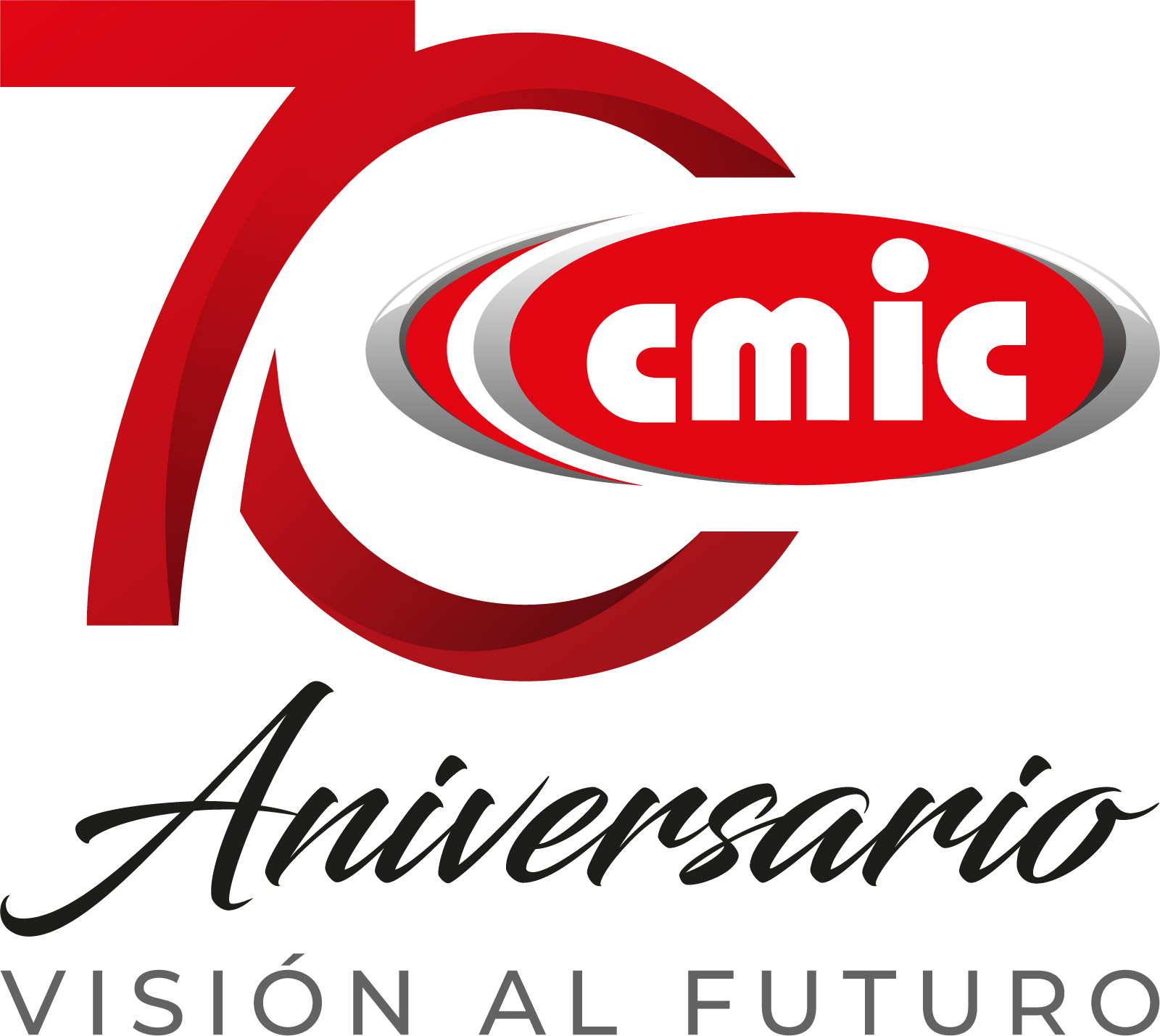 Fuente: UNCTAD, FDI/MNE. Valores corrientes. Latinoamérica se considera por separado, de las economías en desarrollo, para evitar duplicar las cuentas. Las cifras presentadas pueden no coincidir con las del año anterior debido a actualizaciones por parte de la fuente.
21
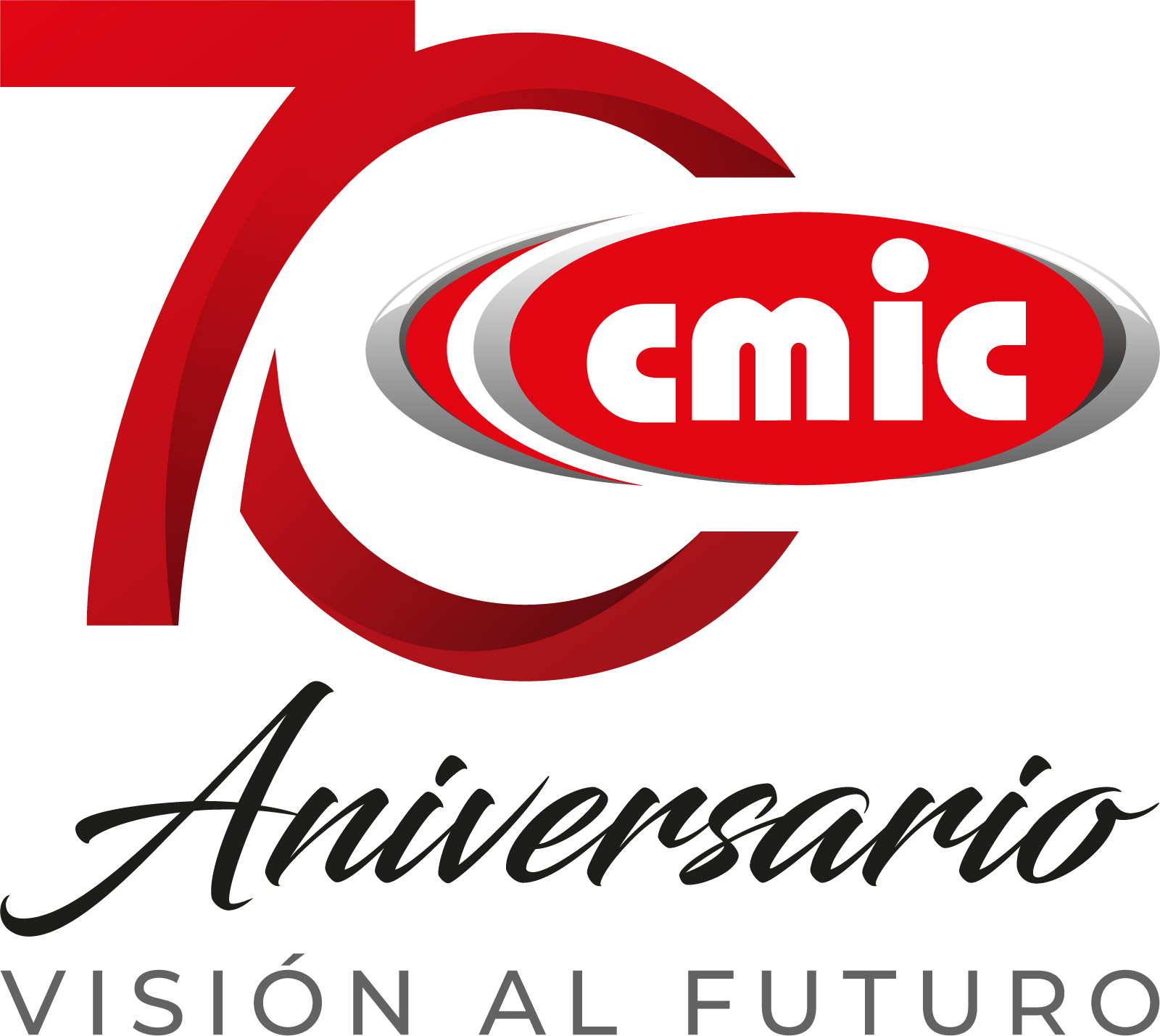 Cadenas de suministro en el mundo
22
Nearshoring en México
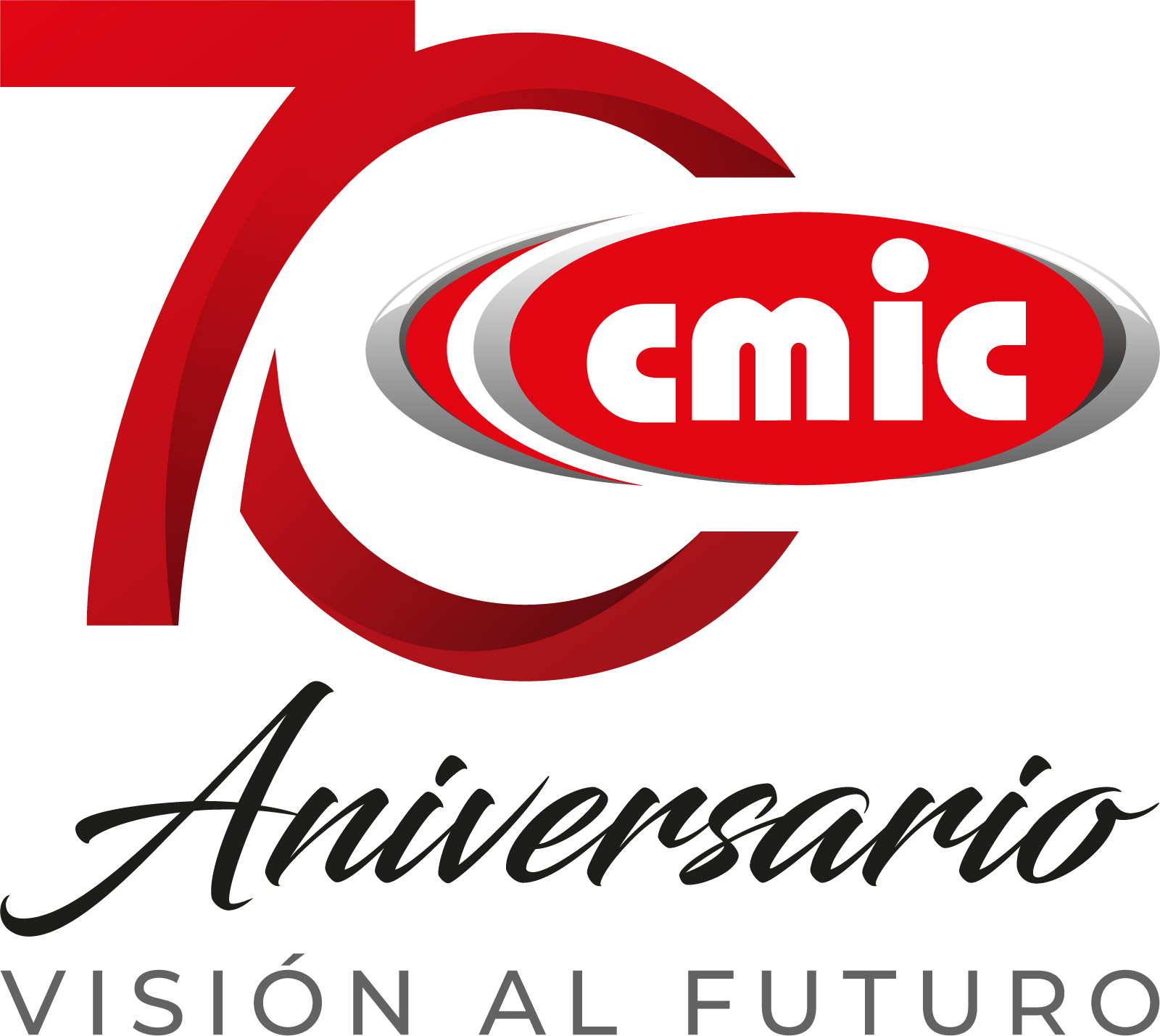 Ventajas competitivas:

Fuerza laboral
Nivel de salarios
Clima empresarial y ubicación geográfica favorable
Incentivos fiscales
Destinos para el nearshoring en los sectores manufacturero, tecnológico y de servicios.
23
Fuente: BizlatinHub, Deloitte, Nearshoring en México, Banxico
Nearshoring en América Latina*
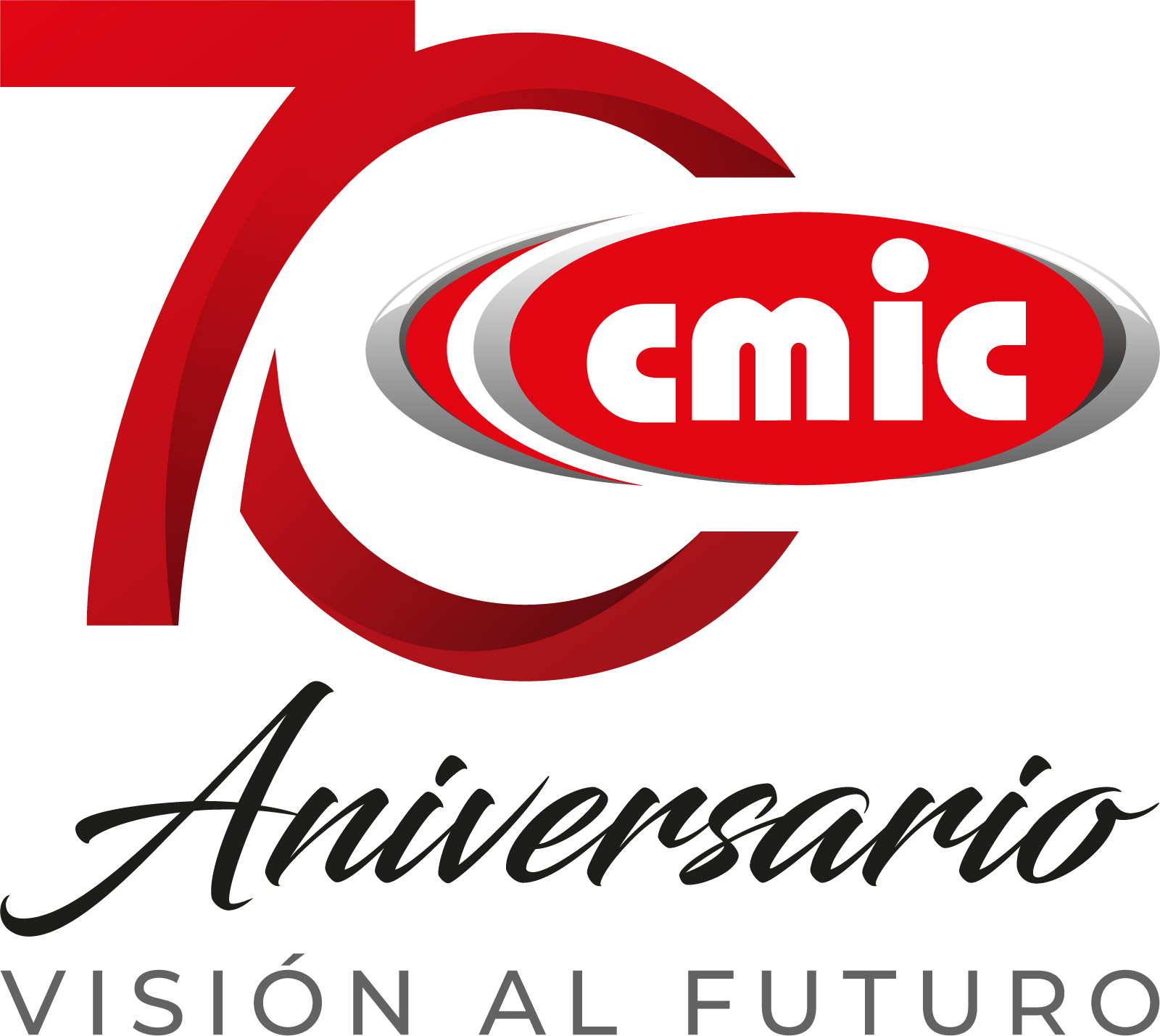 Ventajas competitivas
Mano de obra,
Entorno empresarial favorable
Una fuerte apuesta por la innovación y la tecnología.
Cuenta con una próspera cultura de startups y numerosas incubadoras y aceleradoras para apoyar a las nuevas empresas.
Ventajas competitivas
Un entorno político y económico estable.
El país se ha convertido en un destino popular para el nearshoring en los sectores tecnológico y de servicios.
Ventajas competitivas de la mayor economía de América Latina:
Mano de obra numerosa y diversa,
Una infraestructura sólida
Un clima empresarial favorable.
24
Fuente: BizlatinHub, *Países seleccionados
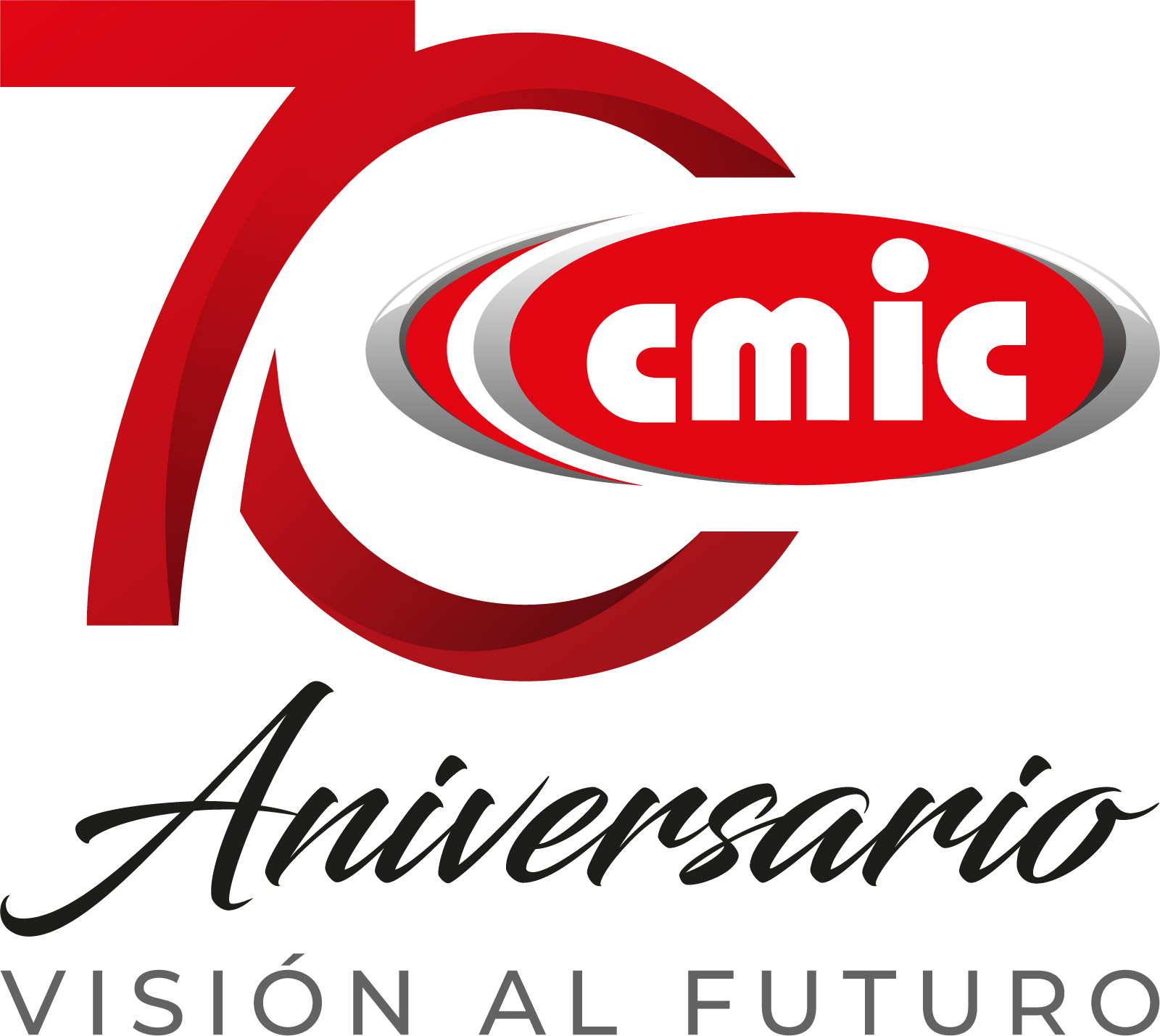 Inflación
25
Inflación por grupo de países
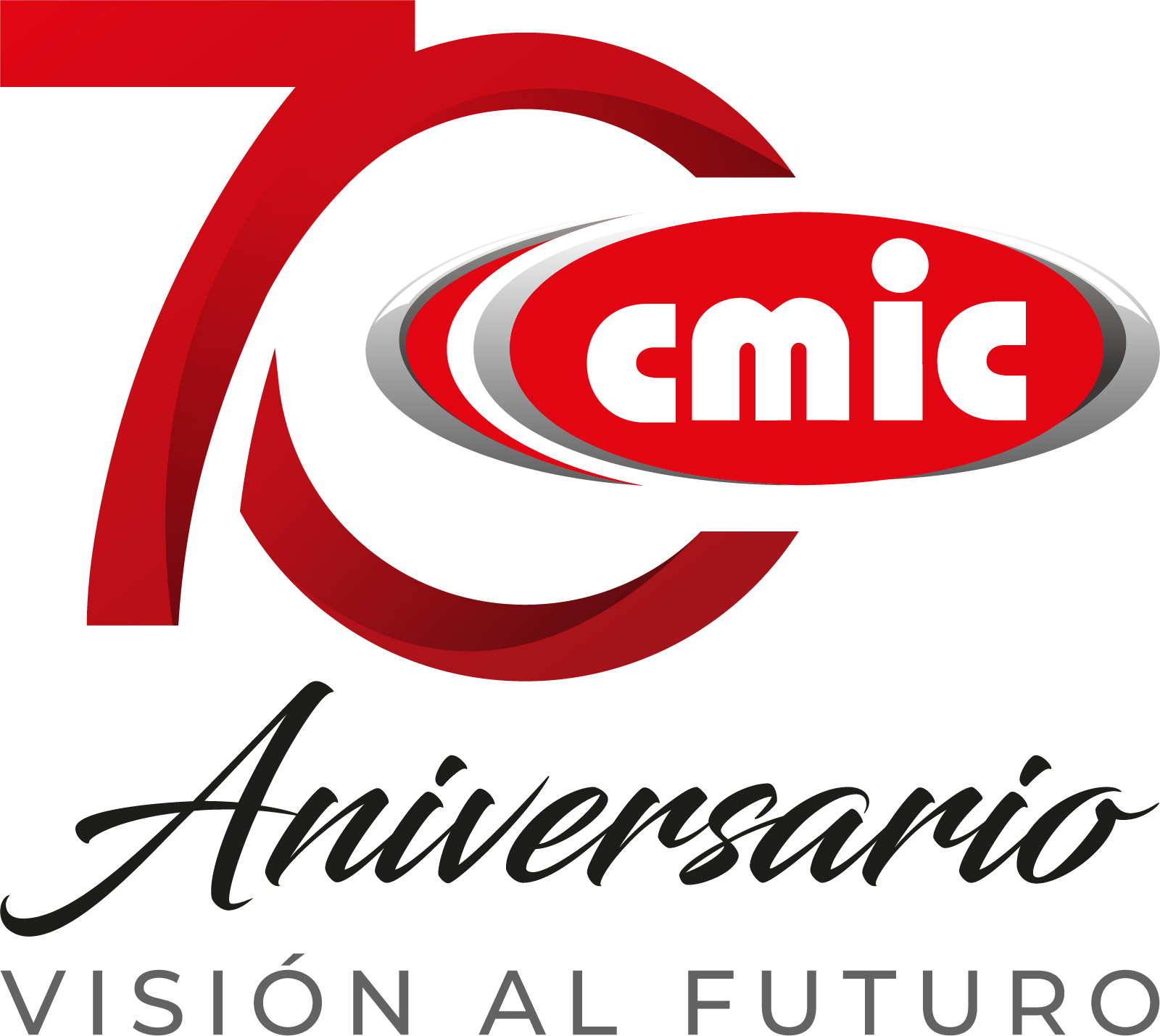 Tanto las economías avanzadas como las en desarrollo vieron un aumento en la inflación, que alcanzó su punto máximo en el tercer trimestre de 2022 para la mayoría de ellas y estuvo por encima de la meta o rango meta de los bancos centrales.
26
Fuente: Banco Central del País, Instituto de Estadística del País. Cifras al cierre de cada año.
Tasas de interés 2022
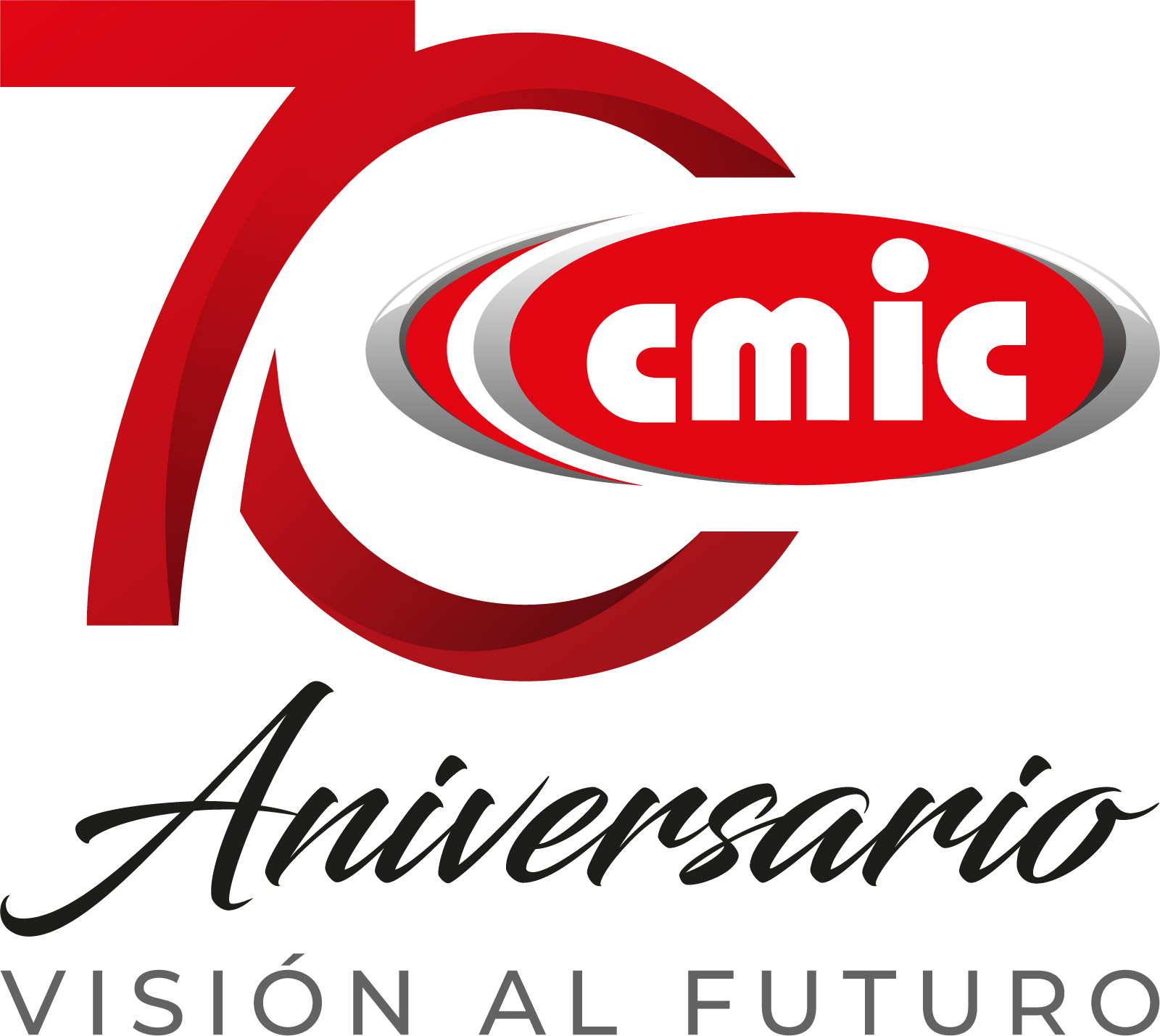 27
Fuente: Banco Central del País, Instituto de Estadística del País. Cifras al cierre de cada año. *Países seleccionados
Endurecimiento de la política monetaria   2021 –   2022
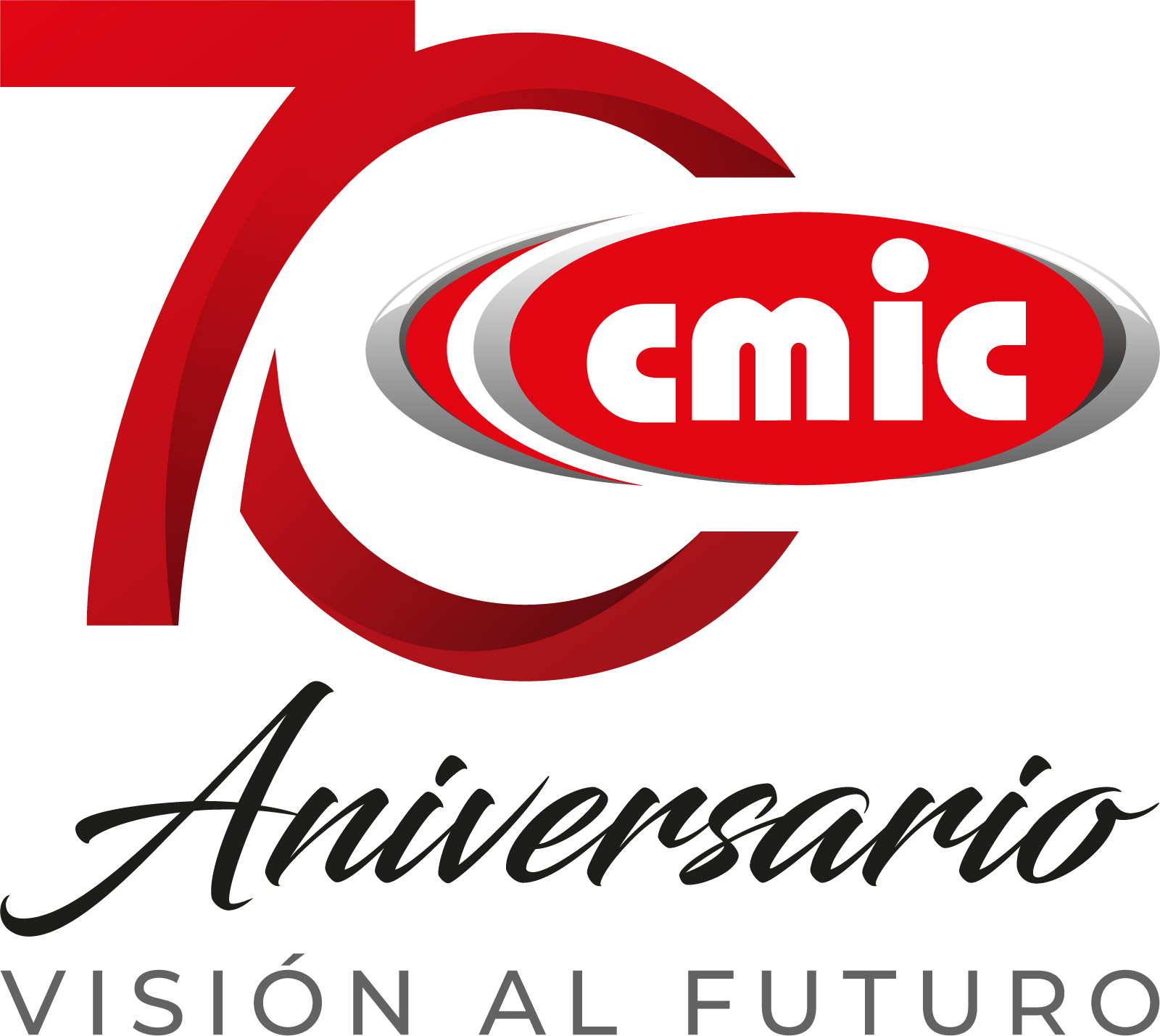 Porcentaje
Fuente: Banco Central del País. El dato de inflación de Venezuela no se presentan datos de Venezuela por fines ilustrativos al contar con porcentajes de tres dígitos, 686.4 para 2021 y 234%, para 2022.
28
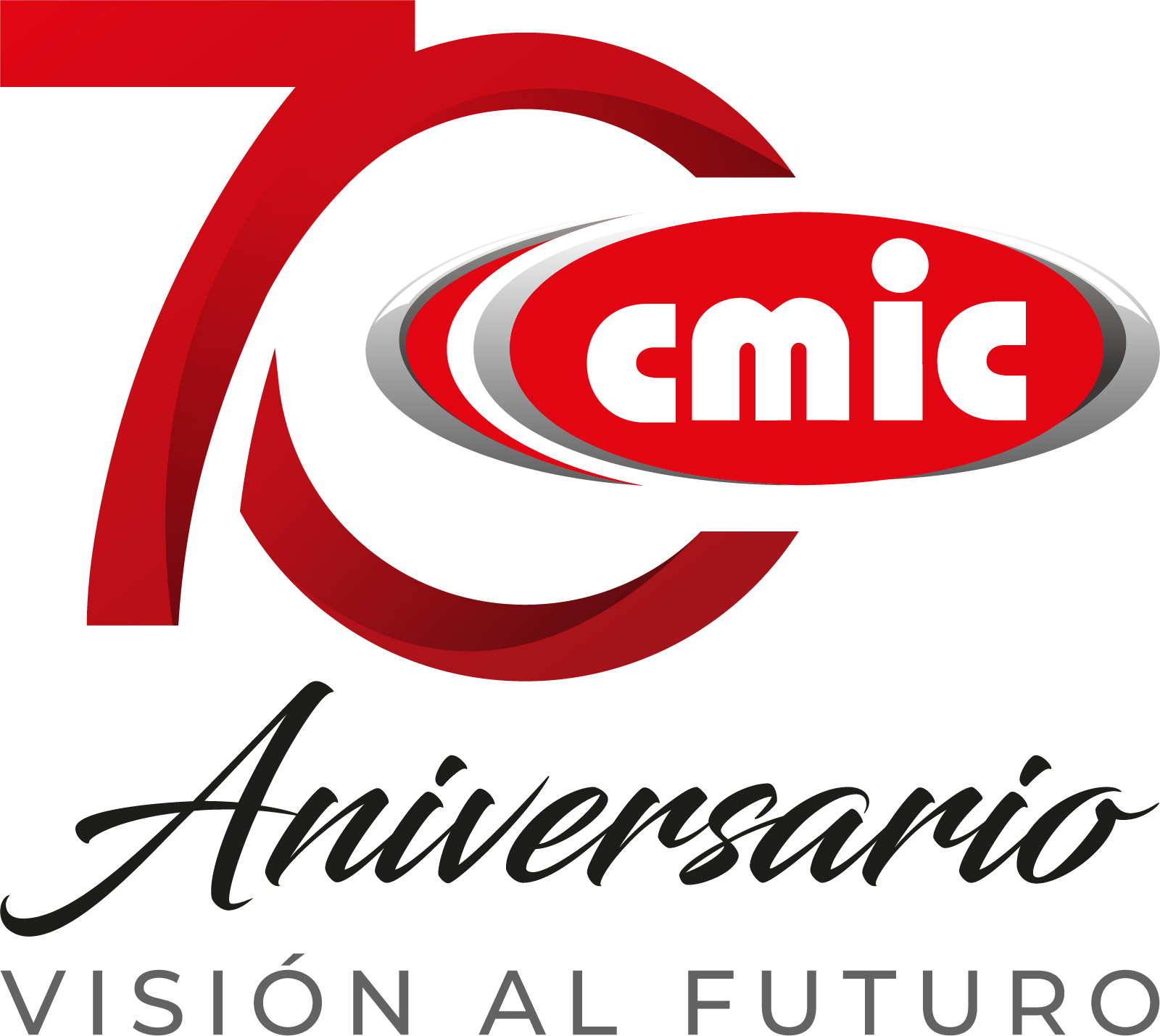 Condiciones políticas de algunos países de América Latina
29
Evolución de la economía de los países miembros de la FIIC
Gracias
88°
Reunión del Consejo Directivo
de la FIIC
Rio de Janeiro, Brasil


19 – 22
septiembre 2023
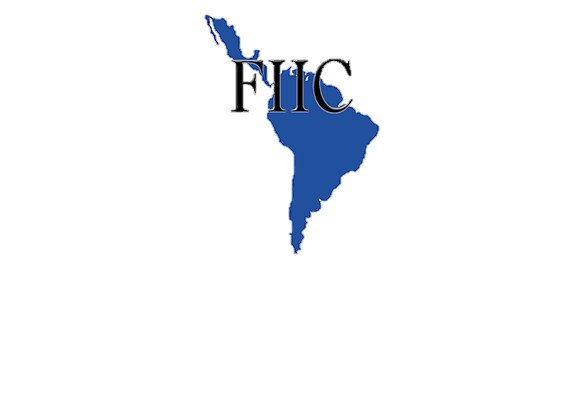 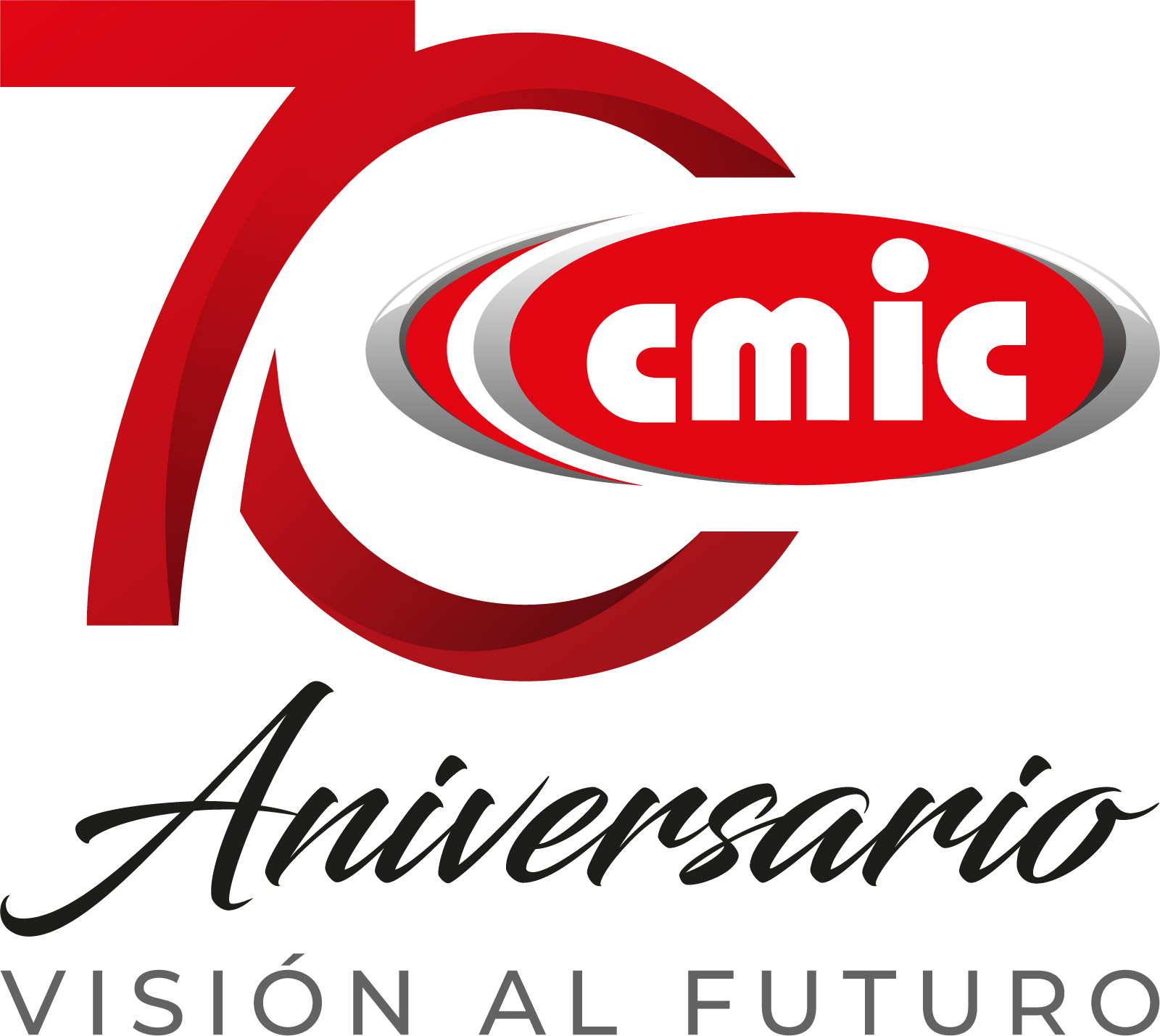 30